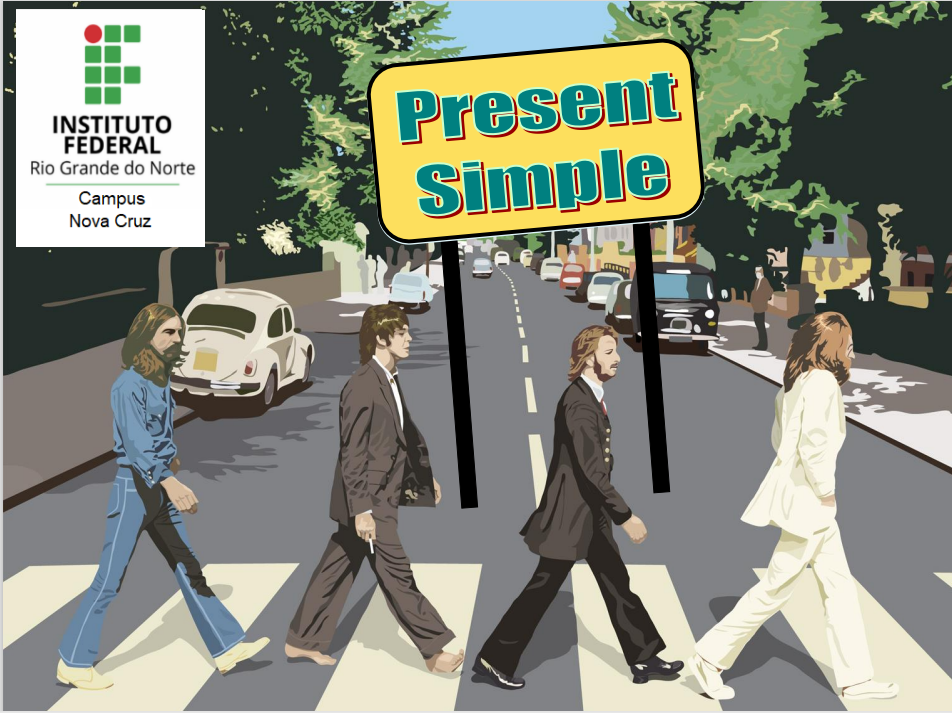 Prof.ª Dr.ª Cristiane De Brito Cruz
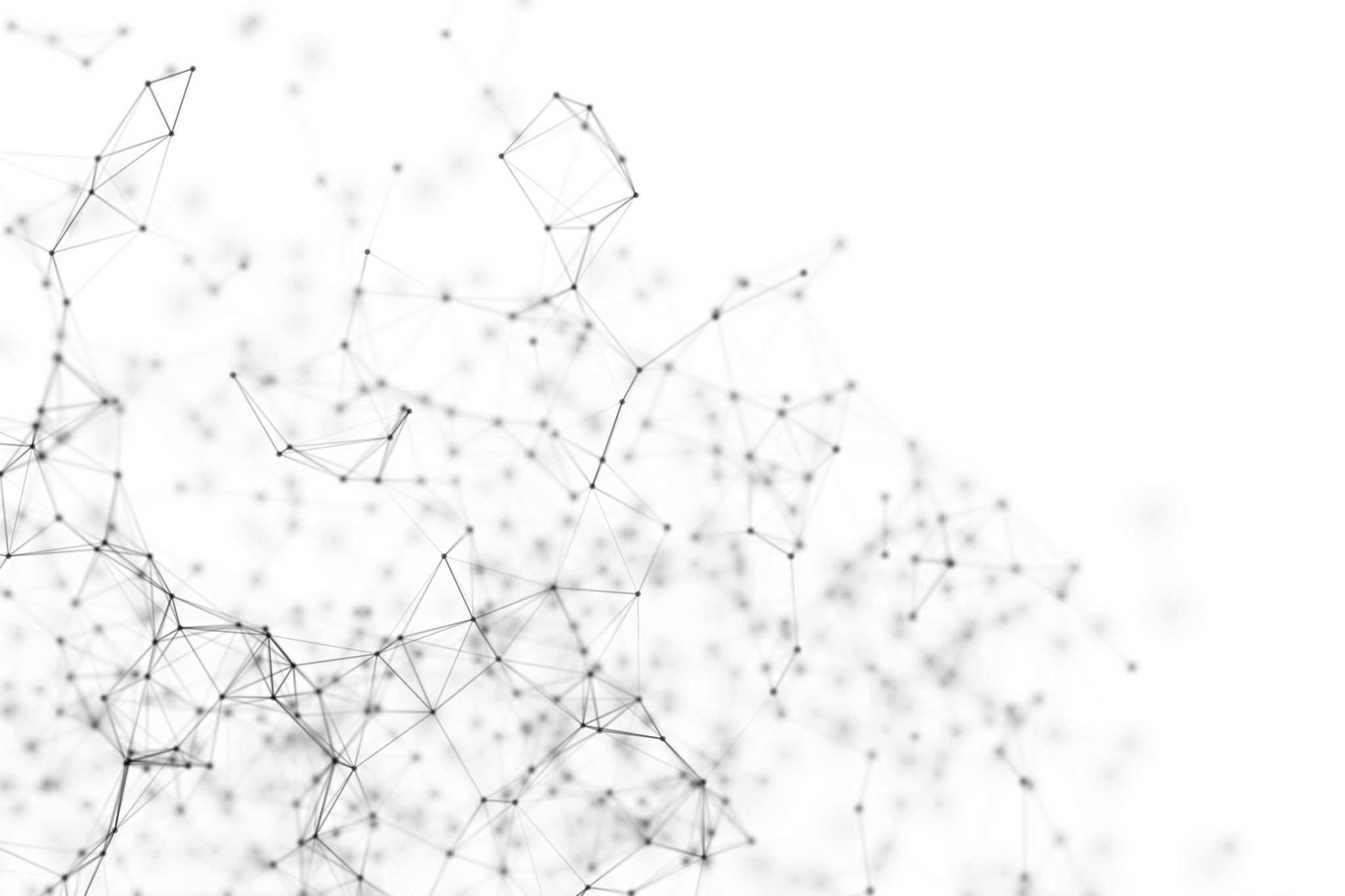 Here Comes the Sun 

Here comes the sun, doo-doo-doo-dooHere comes the sun, and I sayIt's alright

Little darlin', it's been a long, cold, lonely winterLittle darlin', it feels like years since it's been here
Here comes the sun, doo-doo-doo-doo
Here comes the sun, and I sayIt's alright

Little darlin', the smile's returning to their facesLittle darlin', it seems like years since it's been here

Here comes the sunHere comes the sun, and I sayIt's alright
Sun, sun, sun, here it comes (5x) 

Little darlin', I feel that ice is slowly meltingLittle darlin', it seems like years since it's been clear

Here comes the sun, doo-doo-doo-dooHere comes the sun, and I sayIt's alright

Here comes the sun, doo-doo-doo-dooHere comes the sunIt's alright (2x)





Source: Musixmatch
Songwriters: George Harrison
lyrics © Sm Publishing (poland) Sp. Z O.o., Harrisongs Ltd
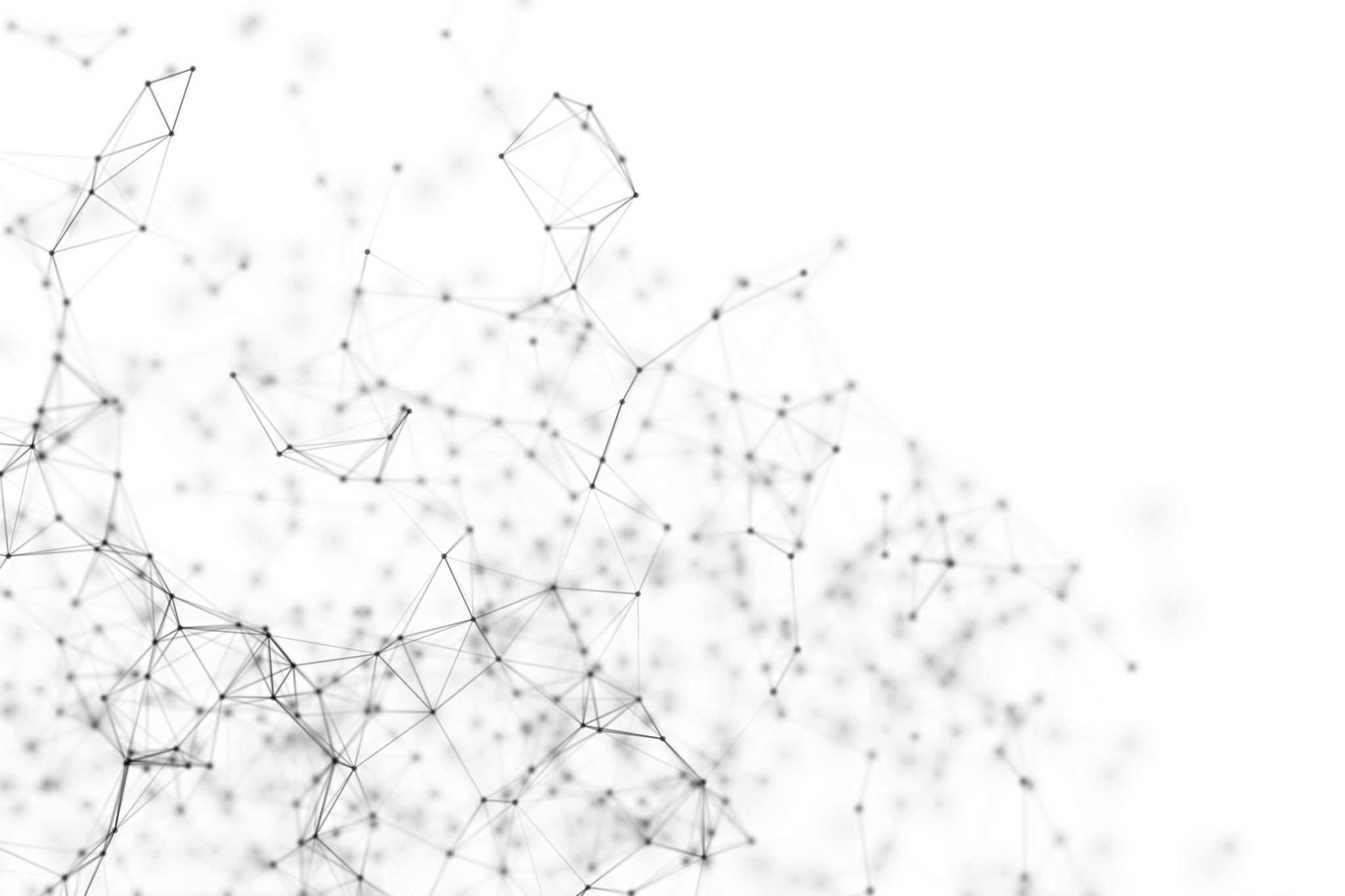 SIMPLE PRESENT
Emprega-se o Simple Present nas situações relacionadas com o nosso cotidiano:
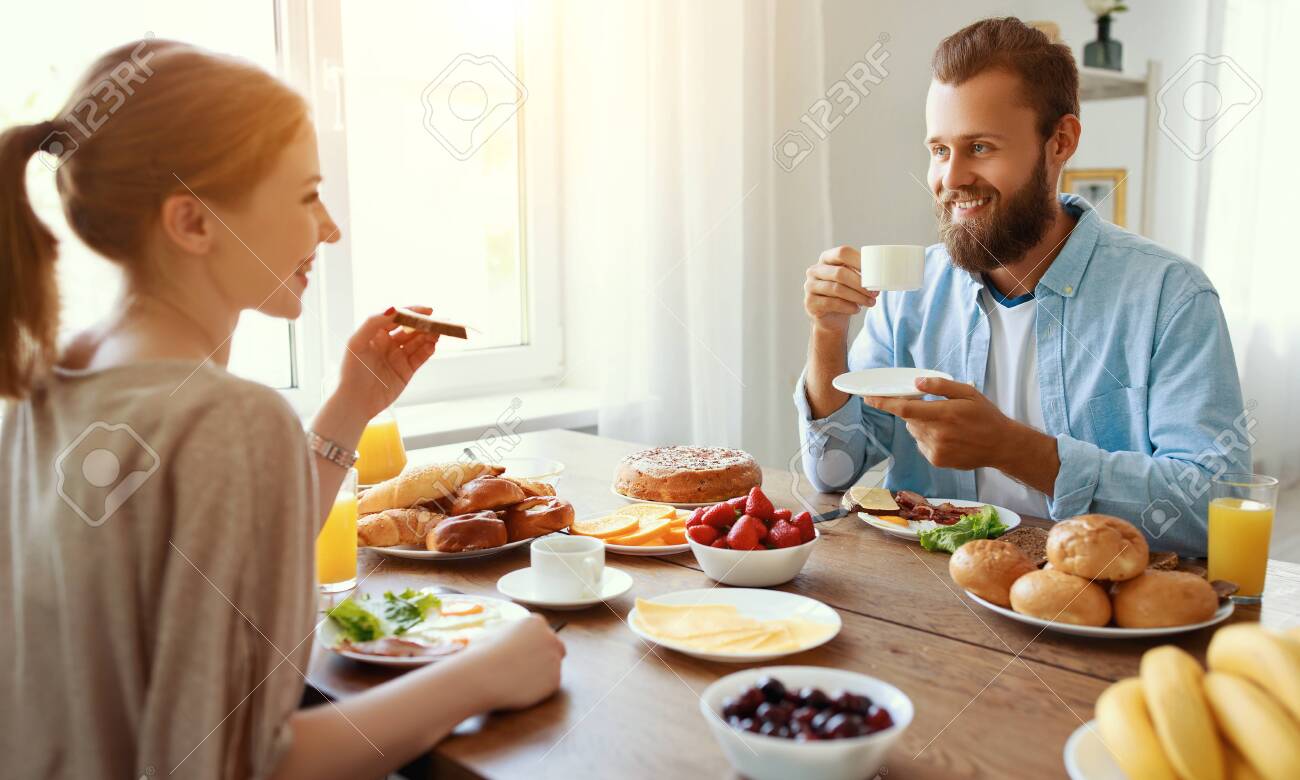 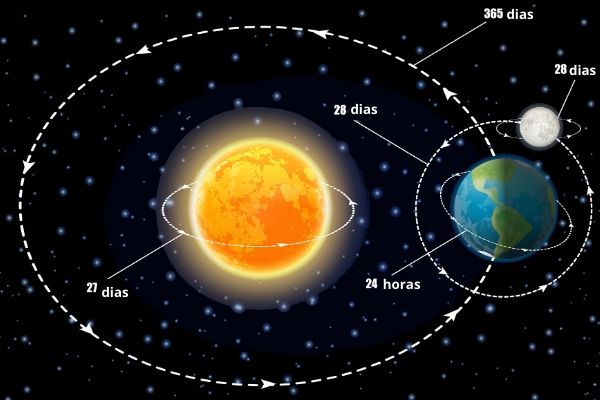 Hábito, rotina: 
Peter has breakfast at work. (Peter toma café no trabalho).
Fato, verdade: 
The Earth turns around the sun. (A terra gira em torno do sol).
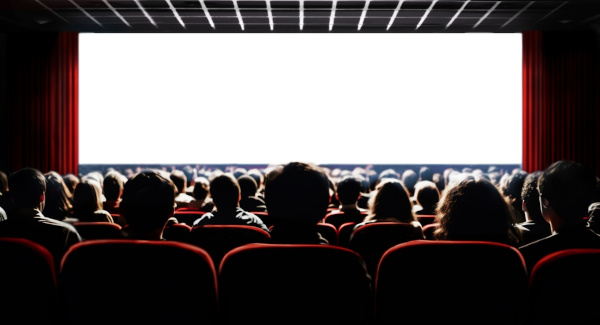 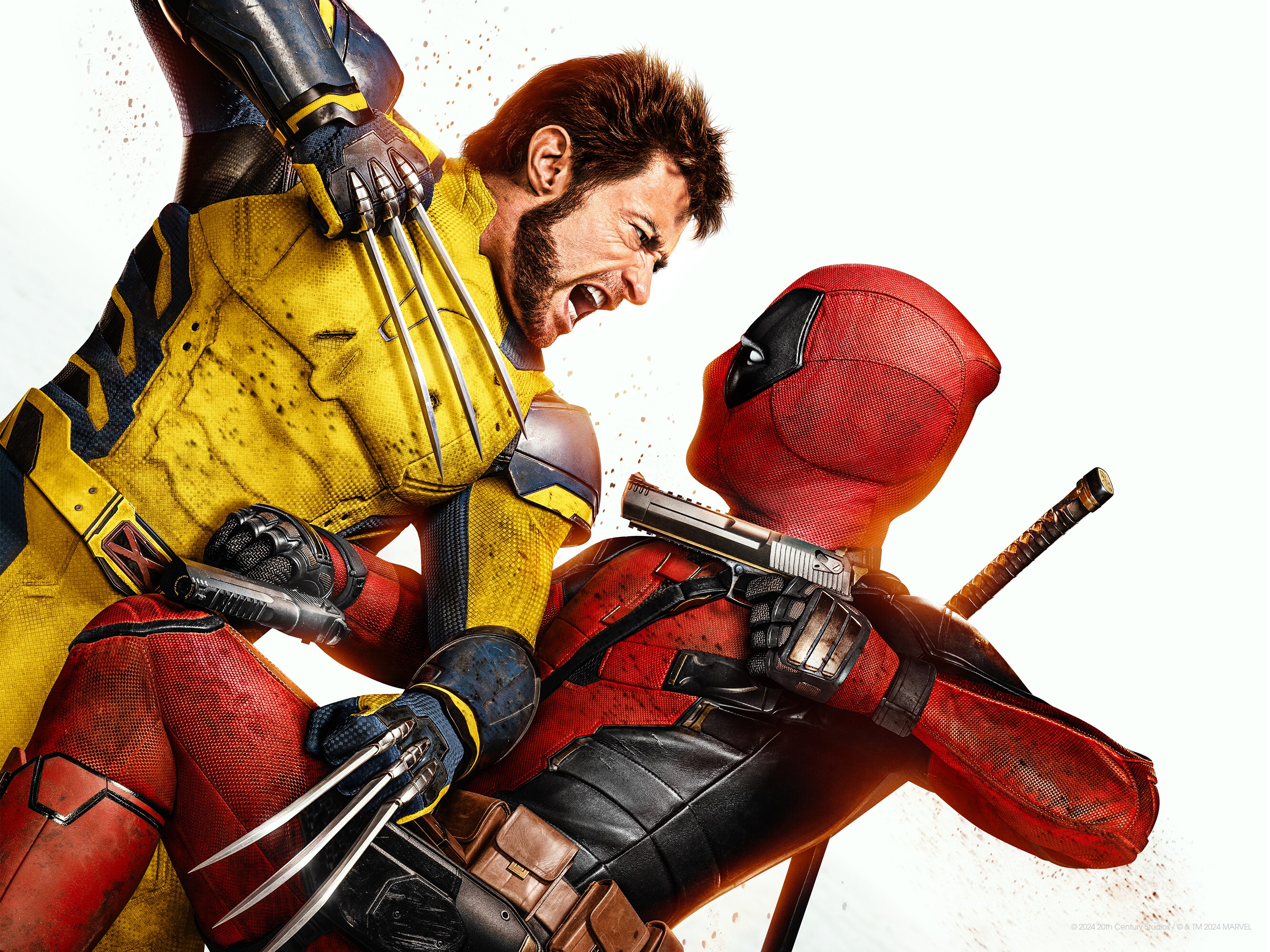 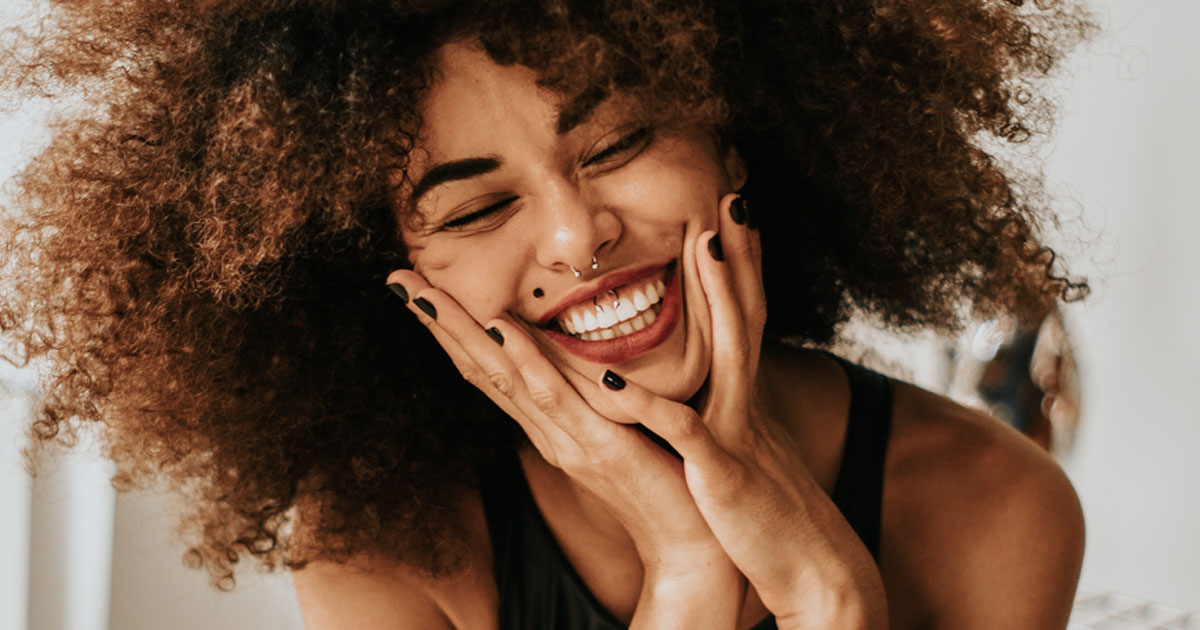 Frequência: 
We don’t go to cinema very often. 
(Nós não vamos ao cinema com muita frequência).
Estado emocional: 
She seems happy today. (Ela parece feliz hoje).
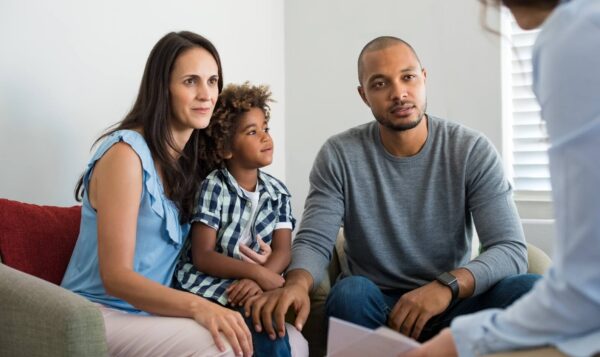 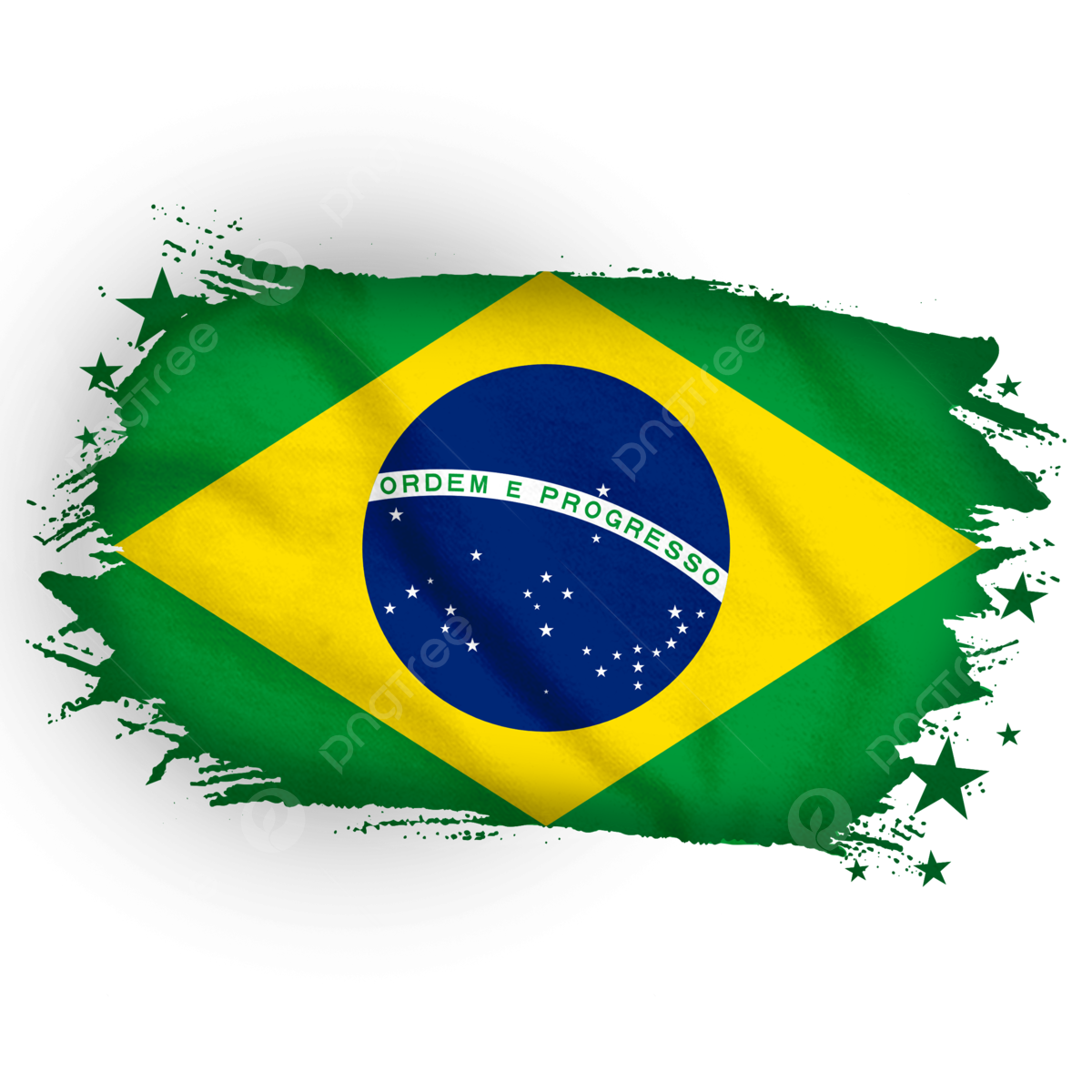 Aspecto físico: 
My parents aren’t very tall. (Meus pais não são muito altos).
Narração, resumo: 
The story begins in Brazil. 
A história começa no Brasil.
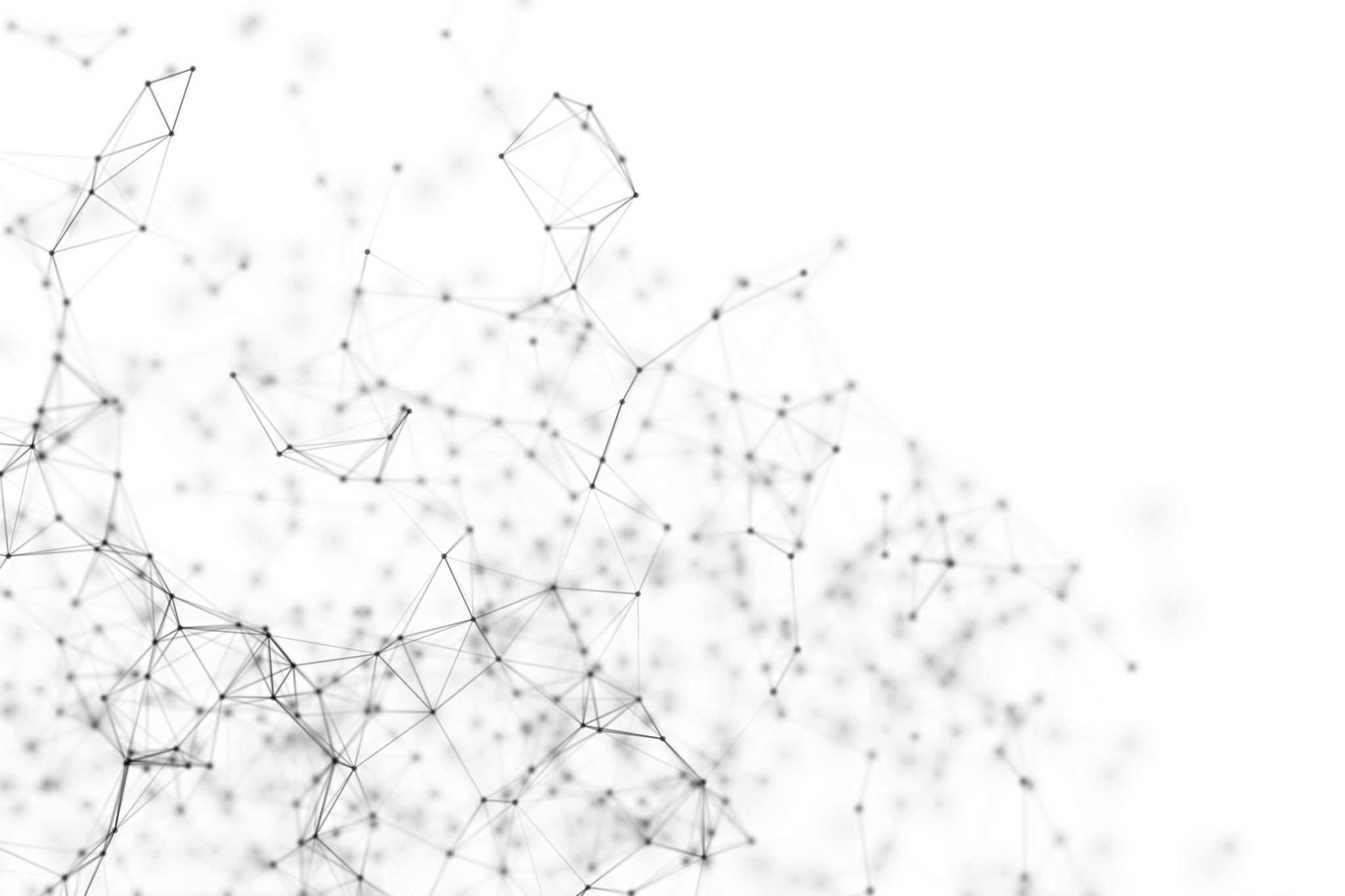 SIMPLE PRESENT - FORM
O Simple Present utiliza a mesma forma do infinitivo excluindo-se o to para as pessoas I, you, we e they. 
Ex:    I go.      We go.
    You go.    They go.
O verbo to be (ser, estar) tem sua forma própria no Simple Present. 
I am a teacher.         Is she at work?
We aren’t doctors.   They’re not safe.
O verbo to have (ter) tem duas formas no Simple Present. 
I have a dream. 	David has a dog called Messi.
Outra forma usada é have got – tem o mesmo significado.
I have got three brothers.
She’s got to go soon.
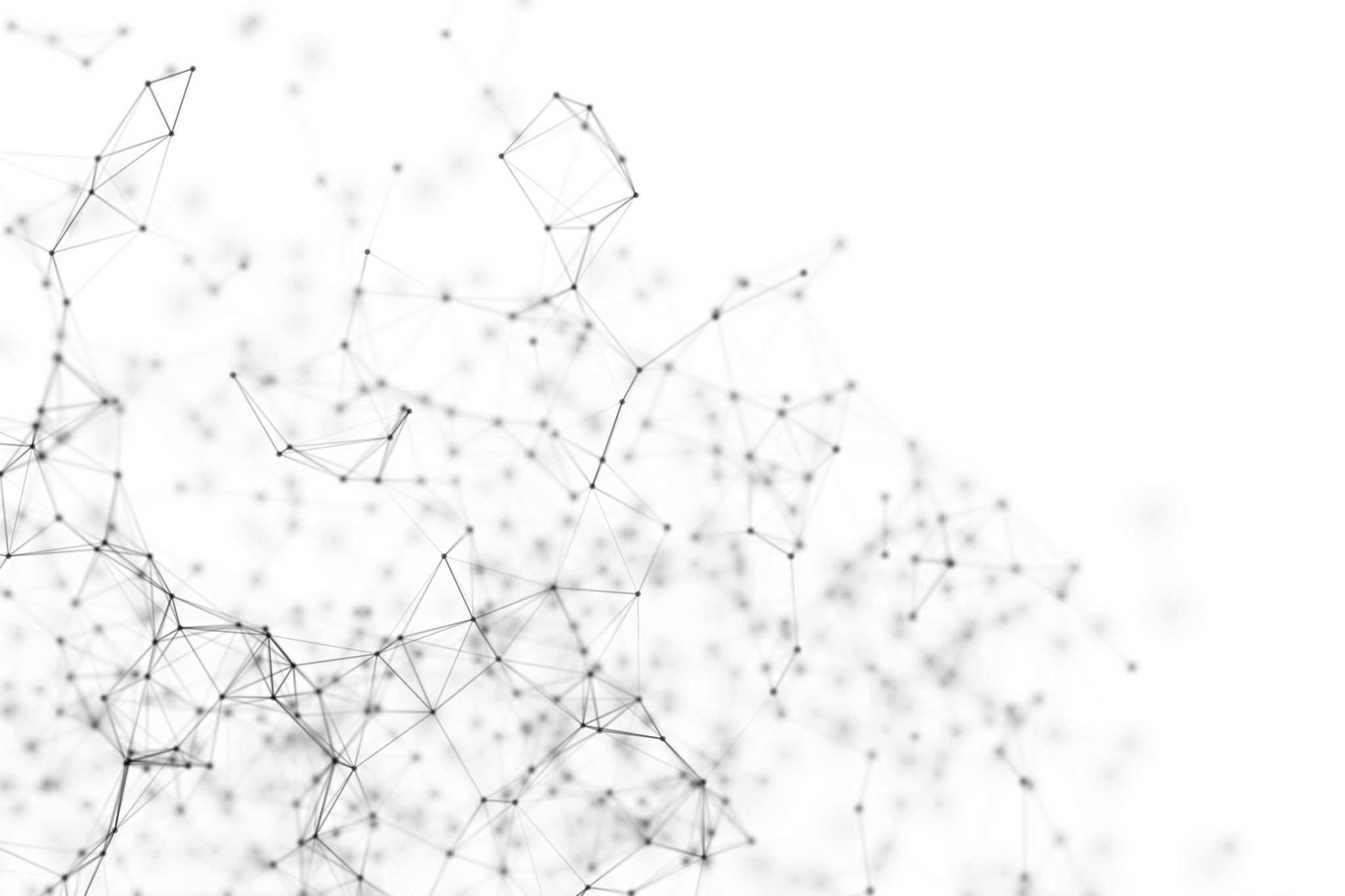 SIMPLE PRESENT - FORM
O Simple Present utiliza a mesma forma do infinitivo acrescido de S na maioria dos verbos para as pessoas he, she e it.
Ex:    He turns.      It seems.     She works.
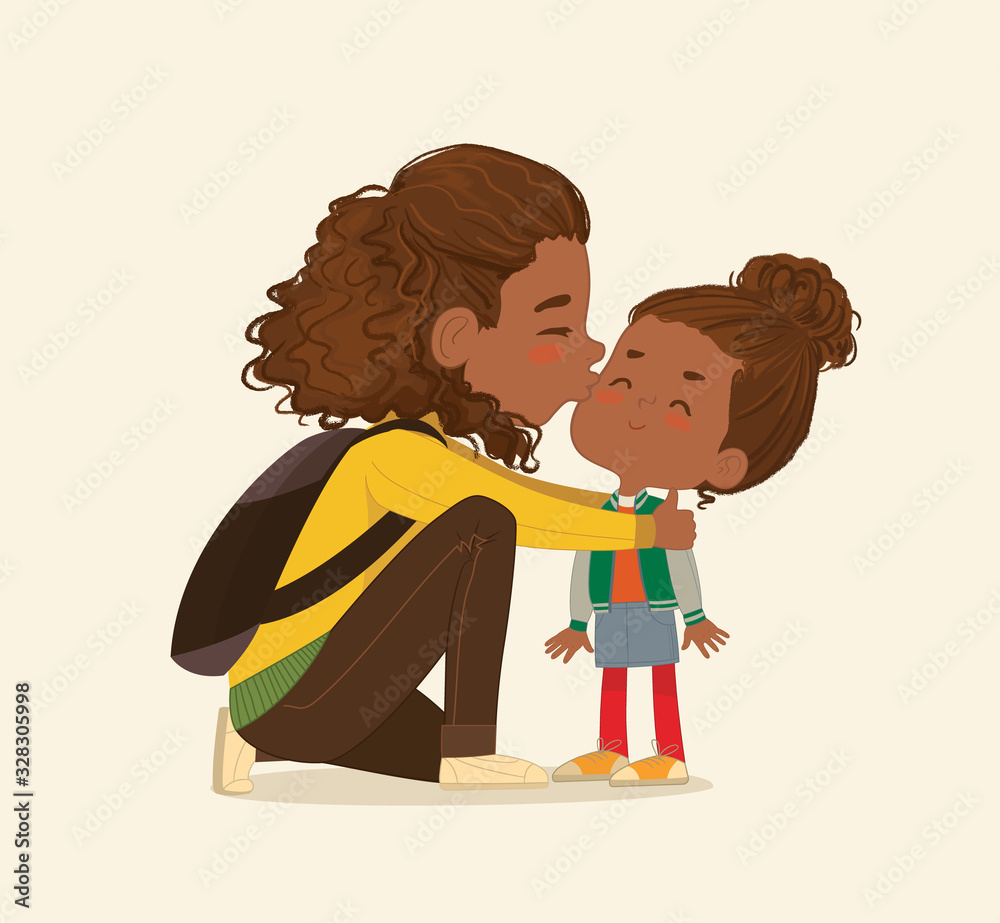 Se os verbos terminarem em S, SH, CH, O, X e Z acrescentamos 
–es para as pessoas he, she e it na forma afirmativa: 
Paola kisses her child before school. 
The mosquito buzzes at my ear at night.
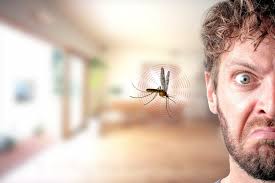 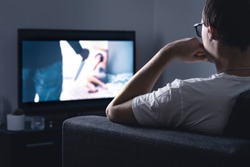 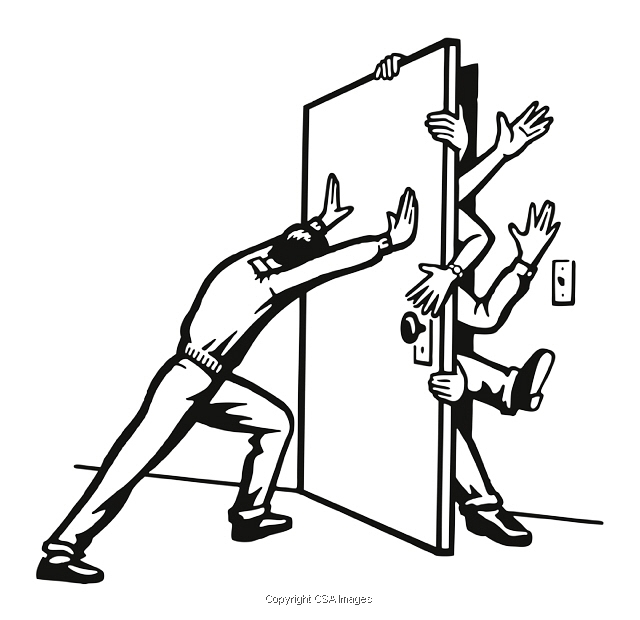 The man pushes the door.
Bob watches horror movies for fun.
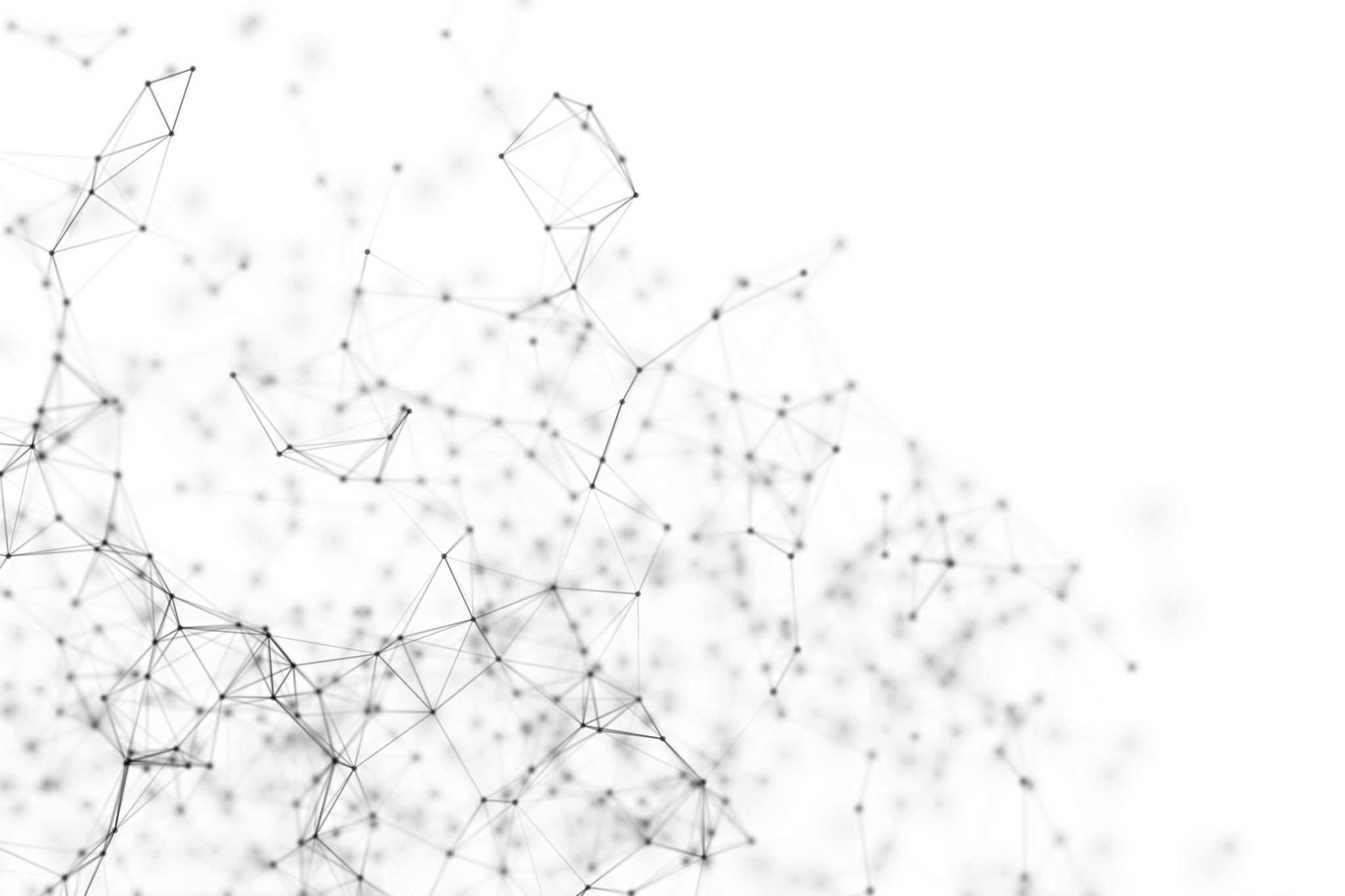 SIMPLE PRESENT - FORM
Verbos terminados em consoante + y trocam o Y por I e acrescentam –es na 3ª pessoa (se for vogal + y obedece à regra geral):
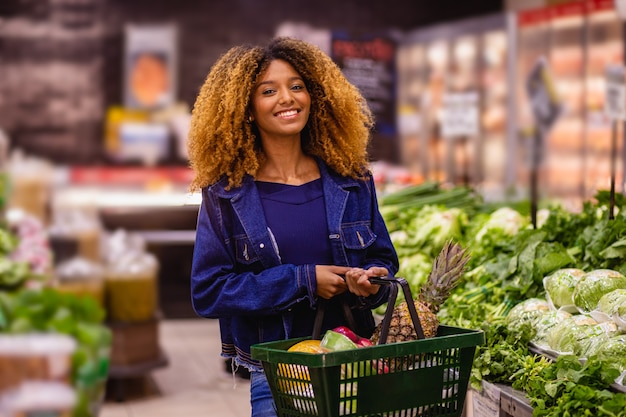 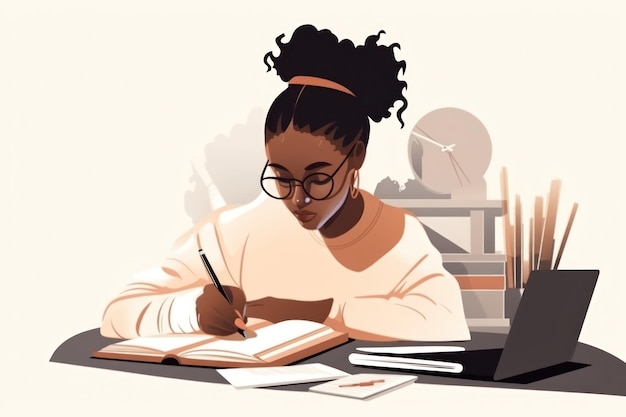 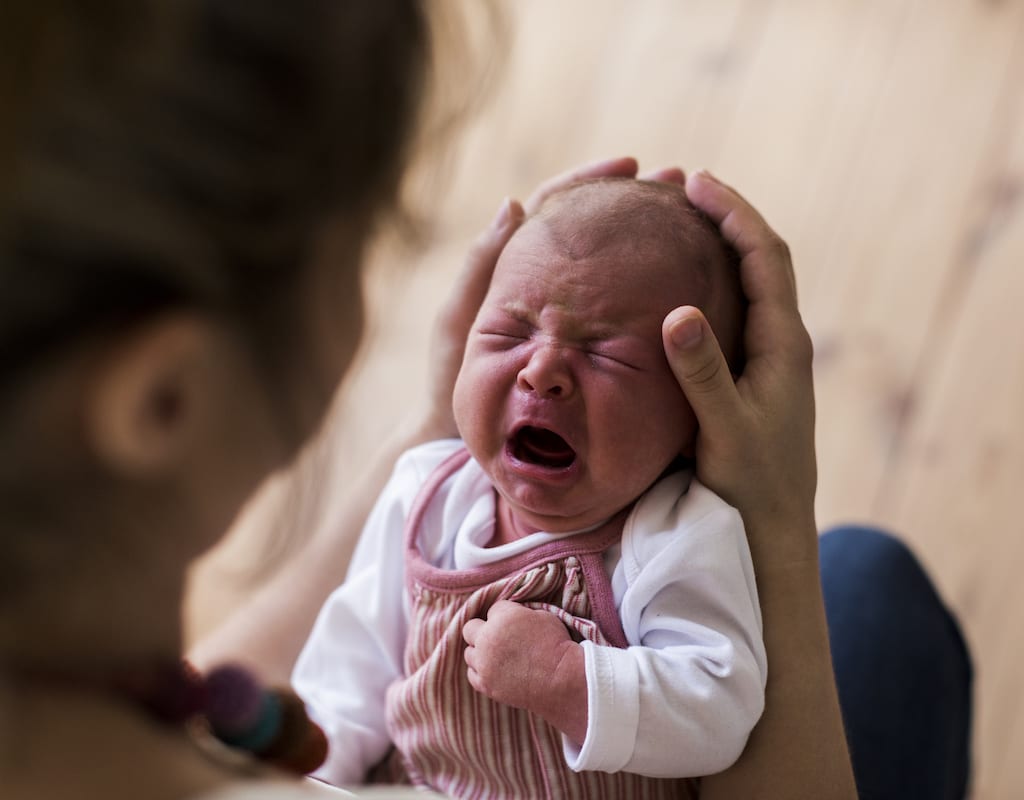 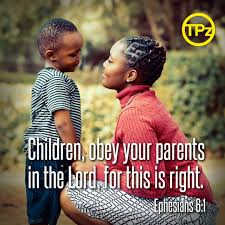 The girl buys groceries twice a week.
A boy obeys his mother.
Mary studies everyday.
A baby cries a lot.
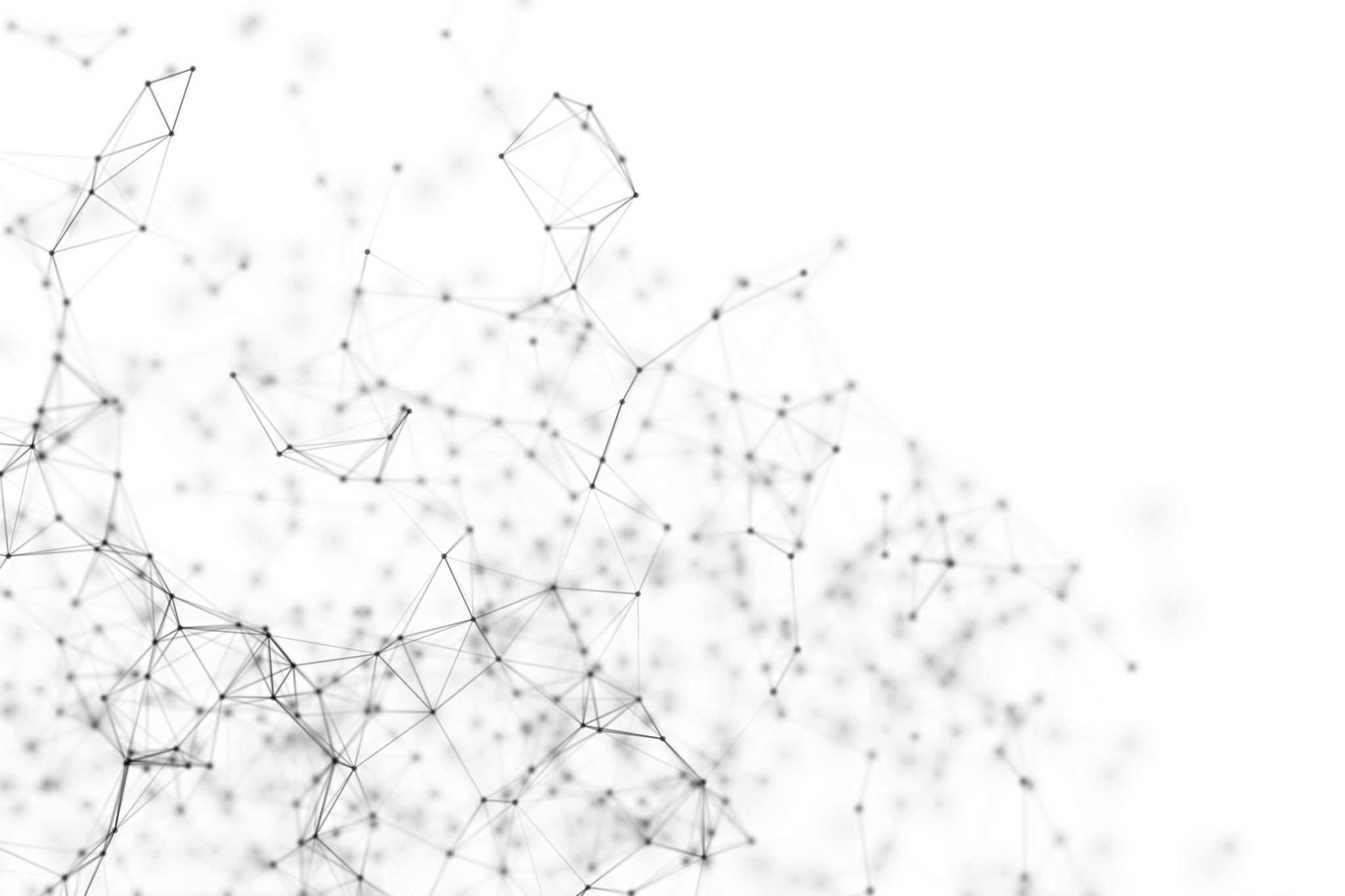 SIMPLE PRESENT - FORM
O Simple Present utiliza o auxiliar do para as pessoas I, YOU, WE e THEY e does para a 3ª pessoa (HE, SHE, IT) nas formas negativa e interrogativa:
They do not go home soon./  She doesn’t go away tonight.
Do they seem go home soon?/  Does she go away tonight?

Todas as modificações do verbo na 3ª pessoa (he, she, it) são retiradas nas formas interrogativa e negativa:
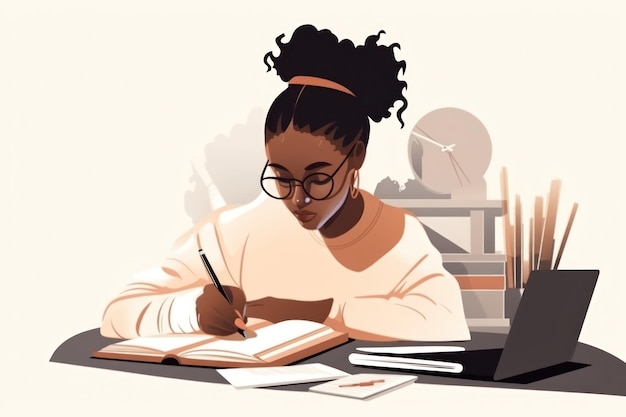 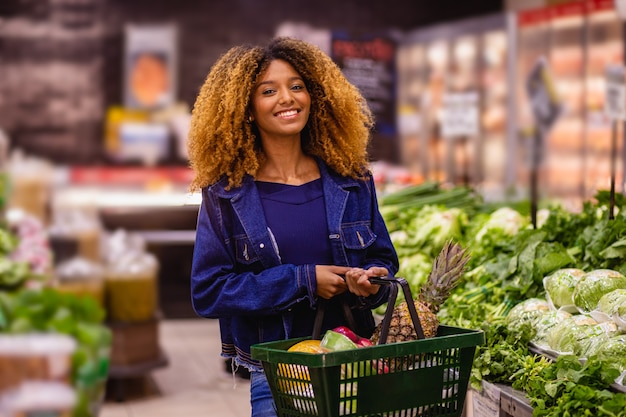 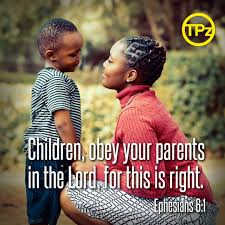 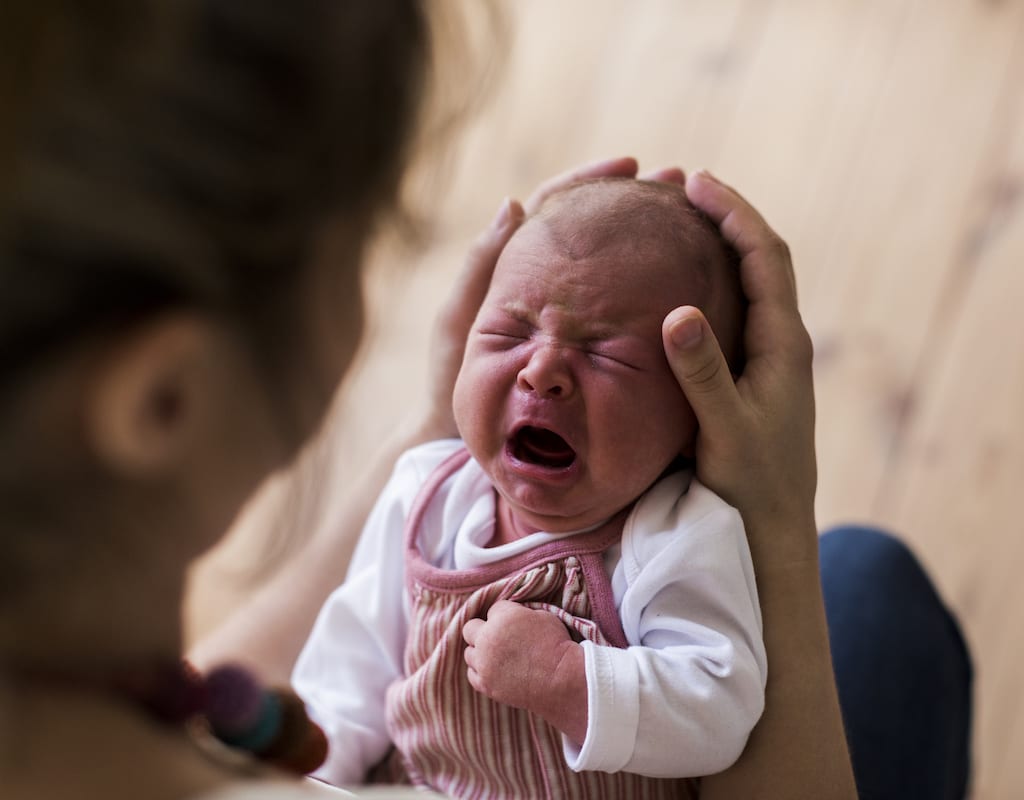 Does this girl buy groceries twice a week?
This boy doesn’t obey his mother.
Mary doesn’t study everyday.
Do babies cry a lot?
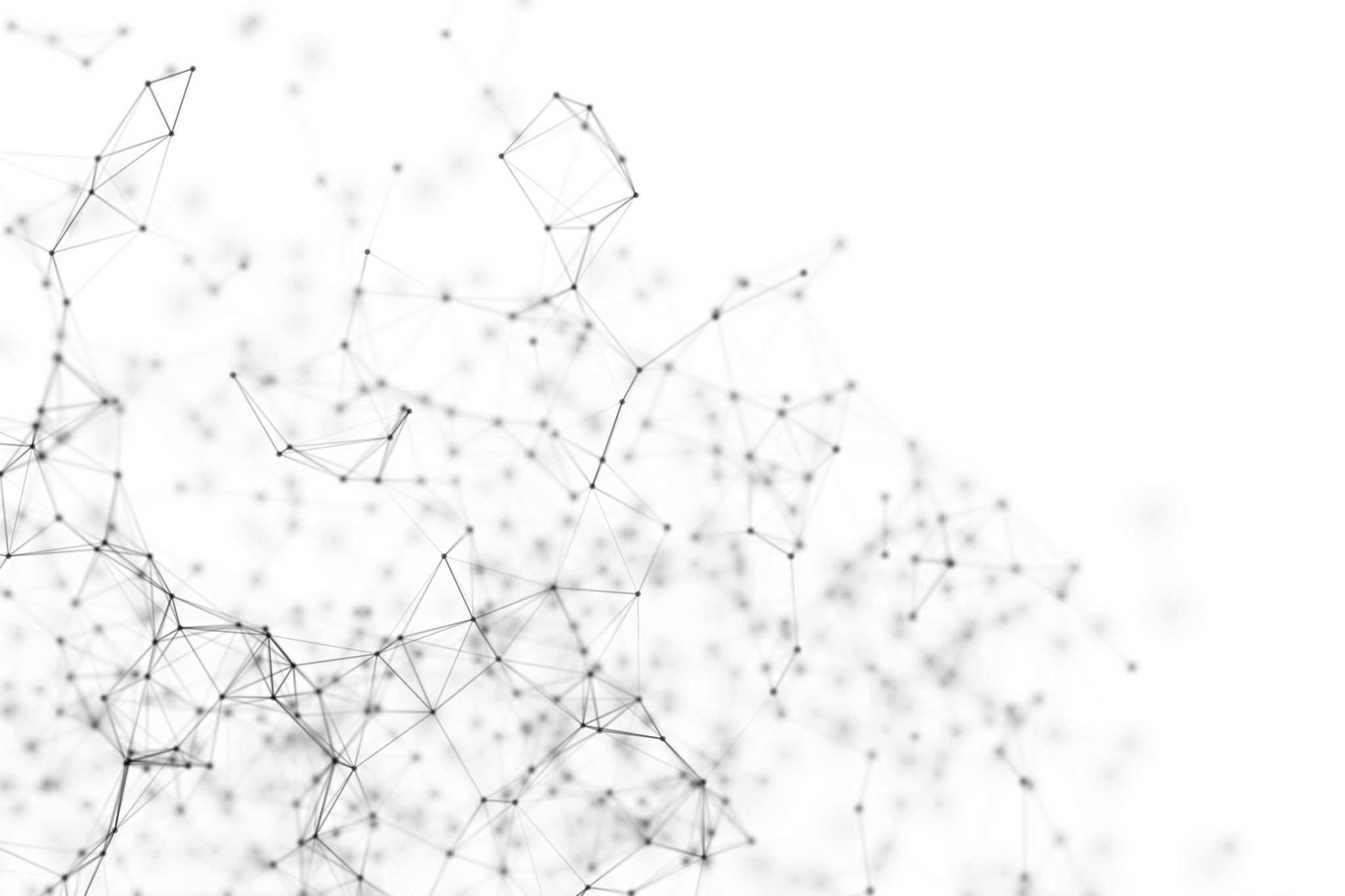 SIMPLE PRESENT
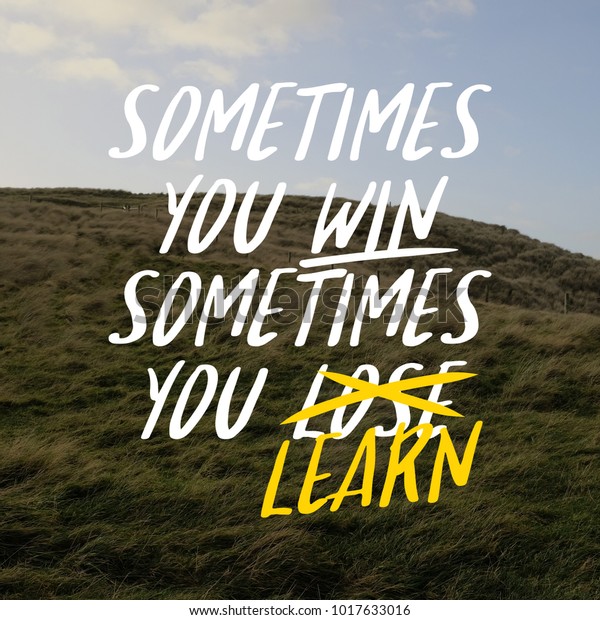 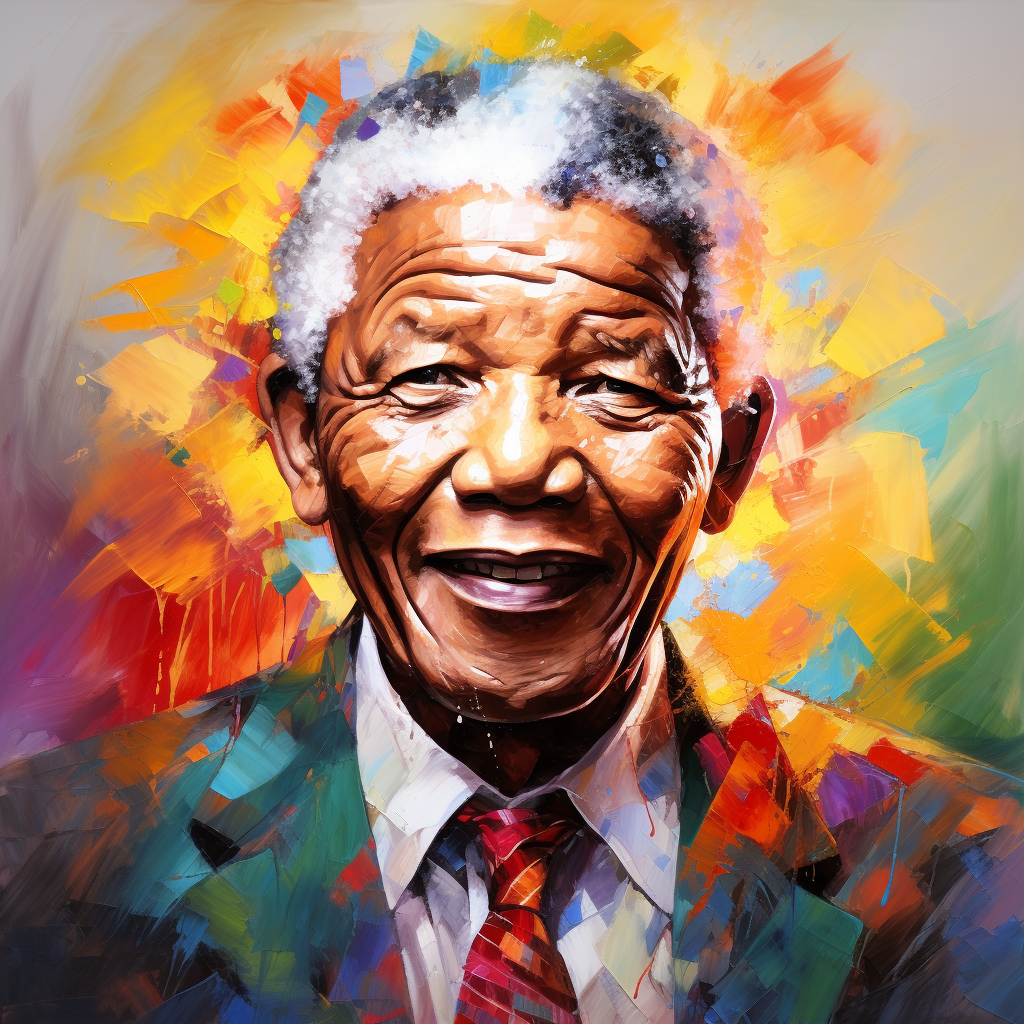 É comum utilizarmos advérbios de frequência com o Simple Present. 

Always (sempre) 
Often (frequentemente) 
Usually (normalmente) 
Sometimes (às vezes) 
Hardly ever (raramente) 
Seldom (raramente) 
Rarely (raramente) 
Never (nunca) 
Once a week (uma vez por semana) 
Twice a month (duas vezes por mês) 
Three times a year (três vezes por ano) 
https://mundoeducacao.uol.com.br/ingles/simple-present.htm
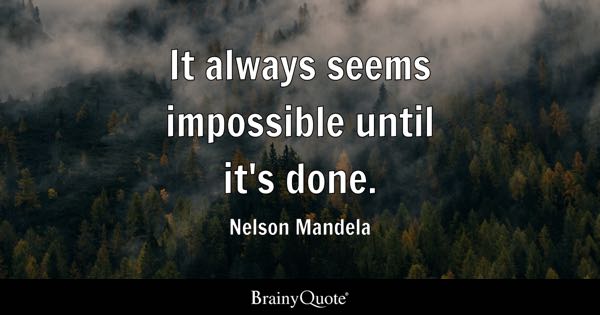 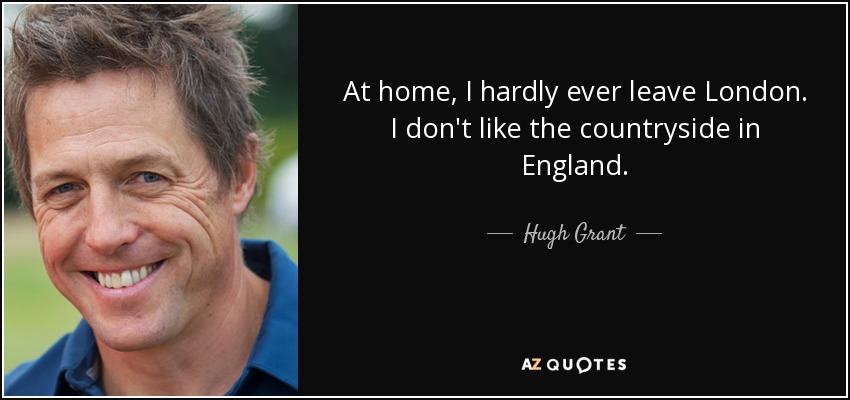 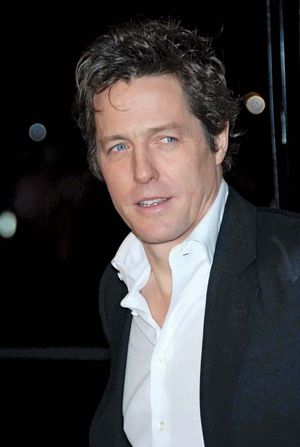 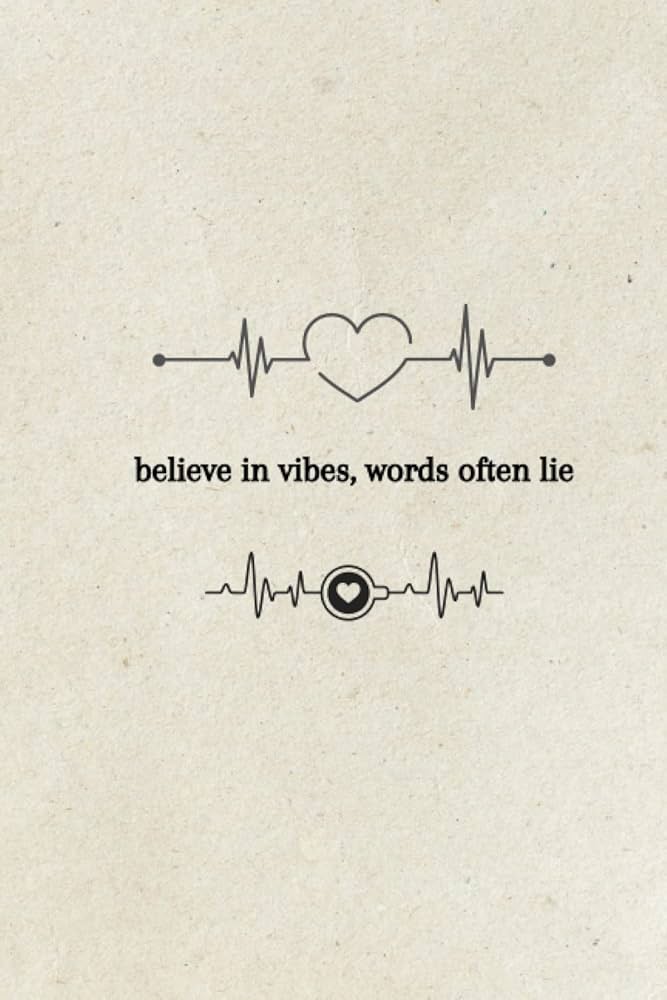 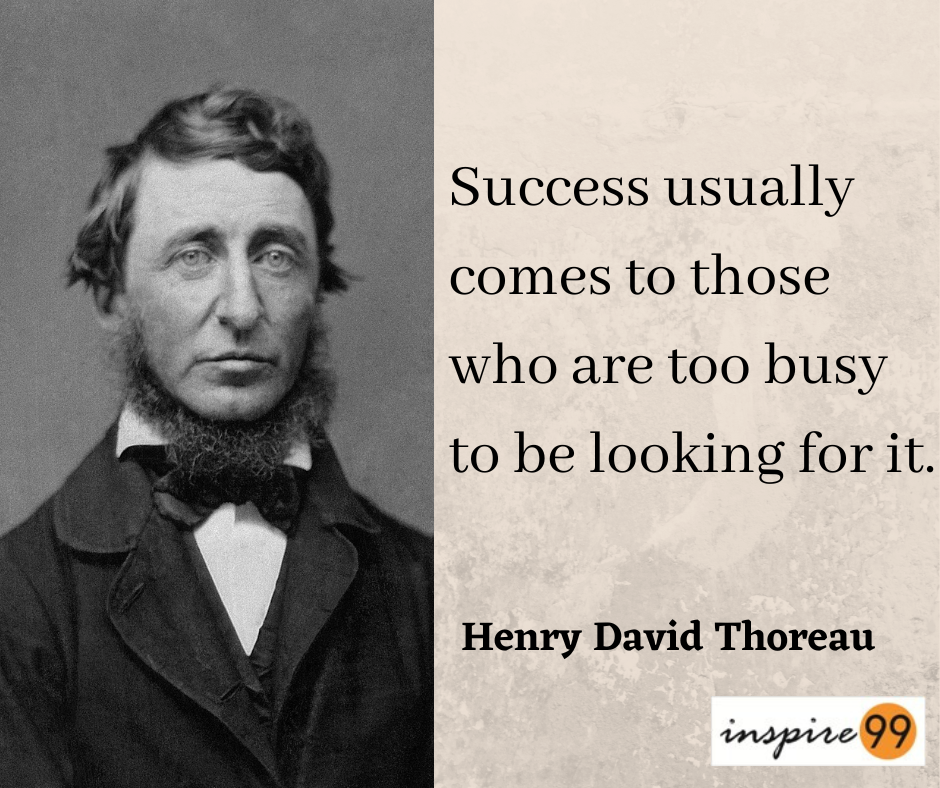 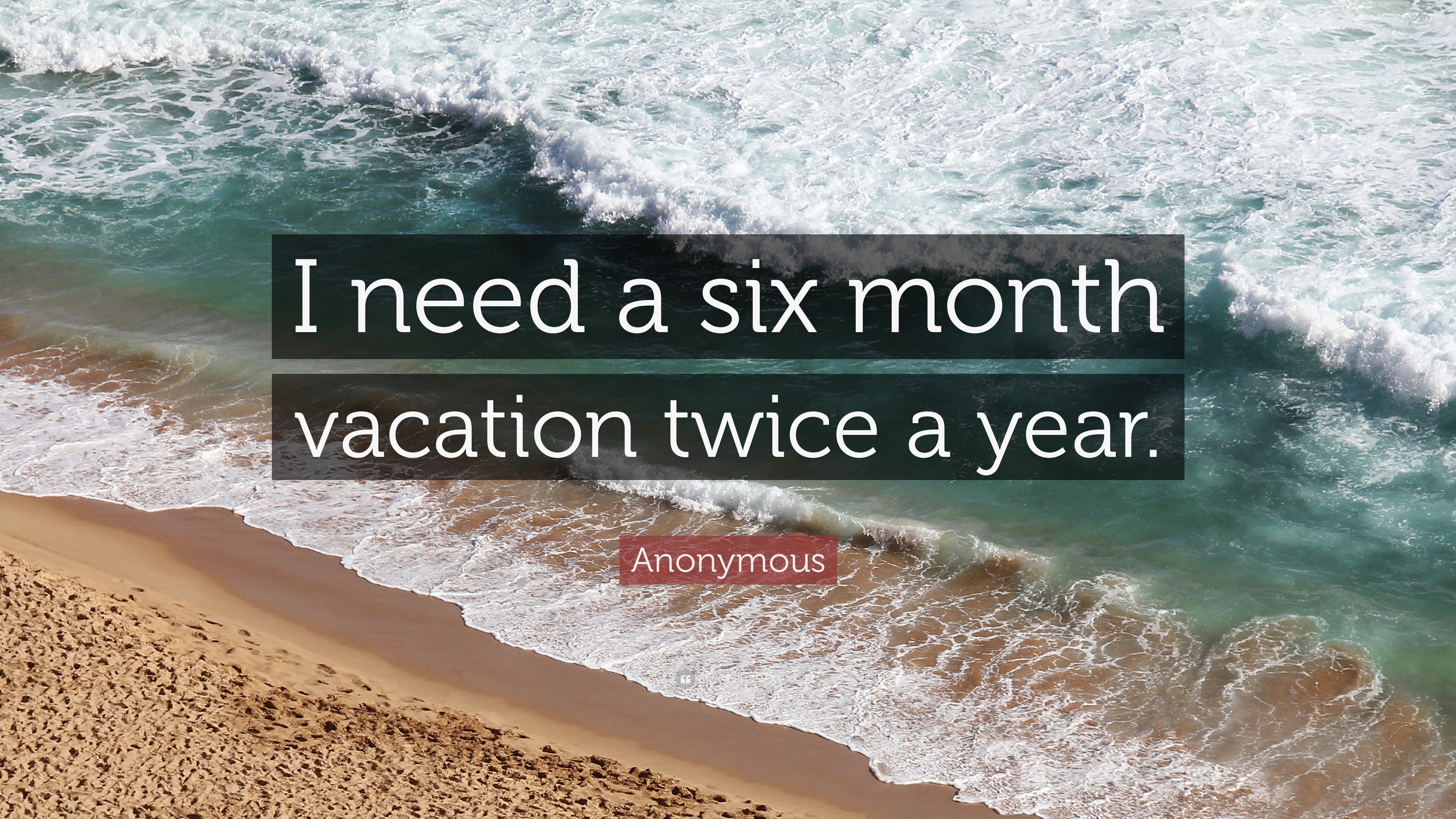 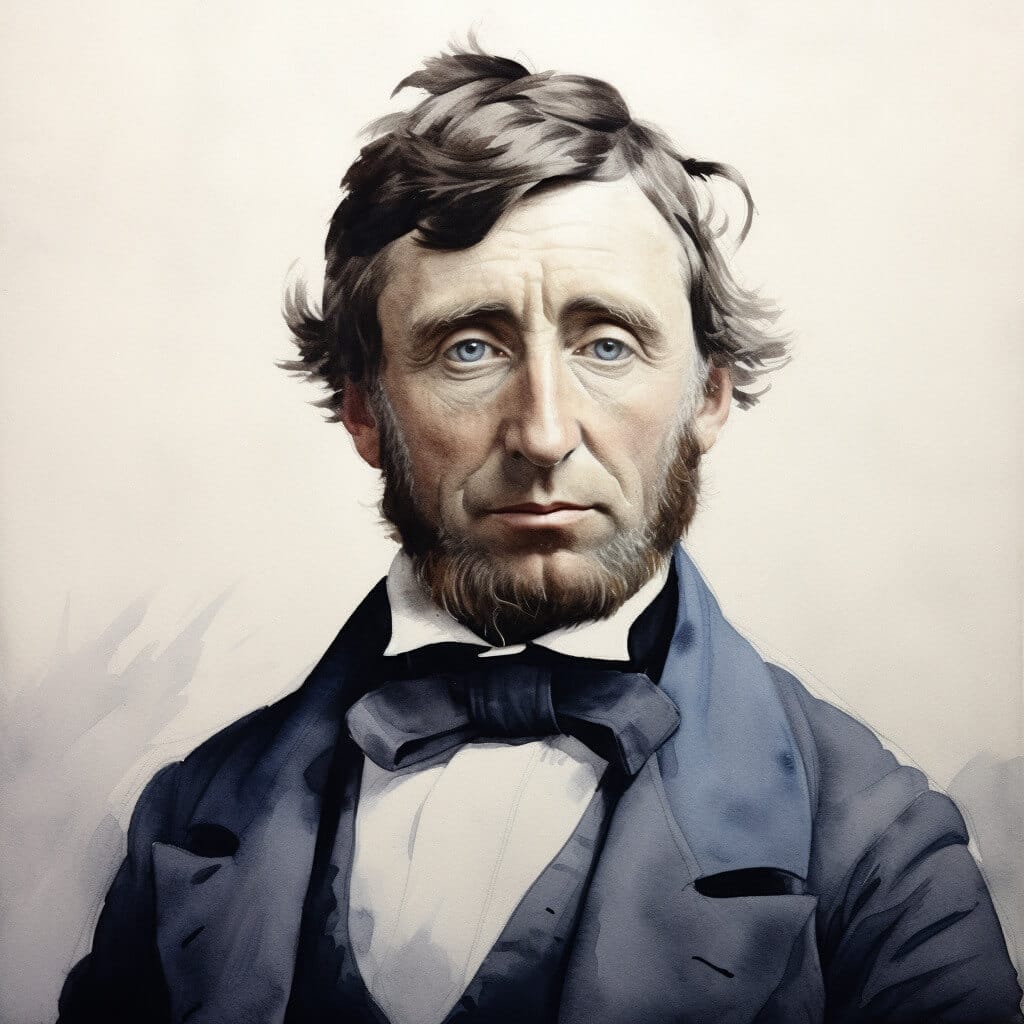 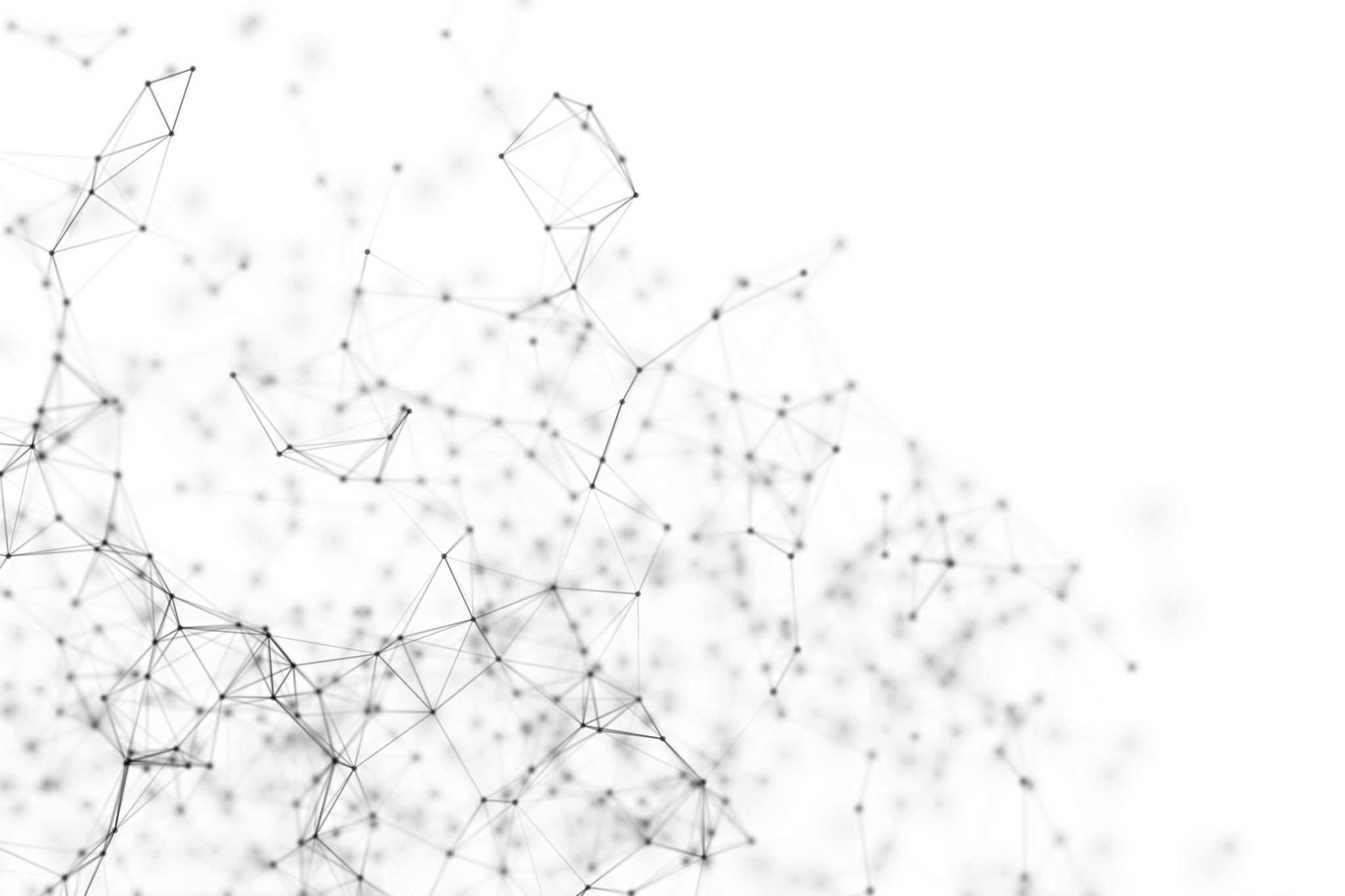 SIMPLE PRESENT
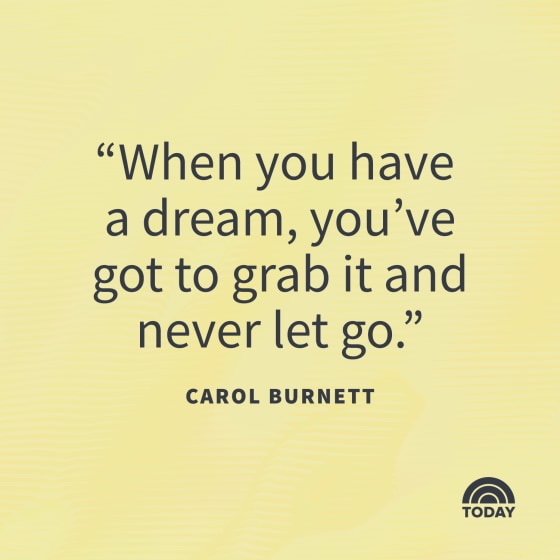 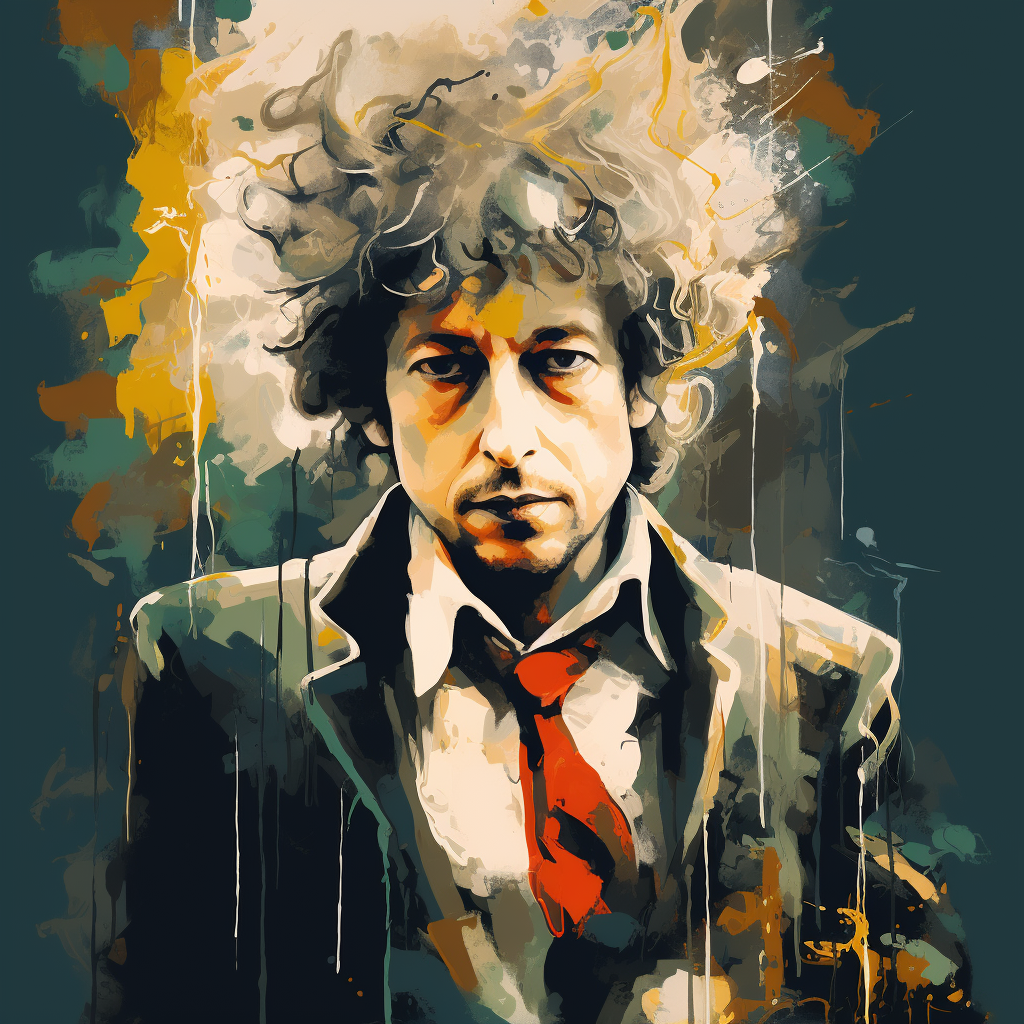 É comum utilizarmos advérbios de frequência com o Simple Present. 

Always (sempre) 
Often (frequentemente) 
Usually (normalmente) 
Sometimes (às vezes) 
Hardly ever (raramente) 
Seldom (raramente) 
Rarely (raramente) 
Never (nunca) 
Once a week (uma vez por semana) 
Twice a month (duas vezes por mês) 
Three times a year (três vezes por ano)
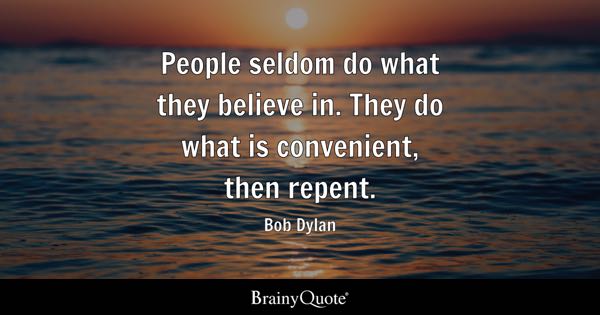 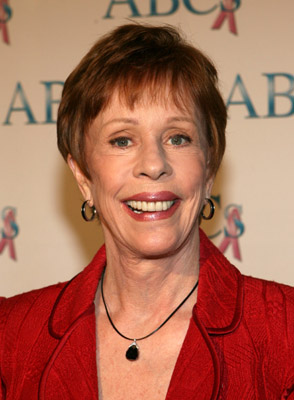 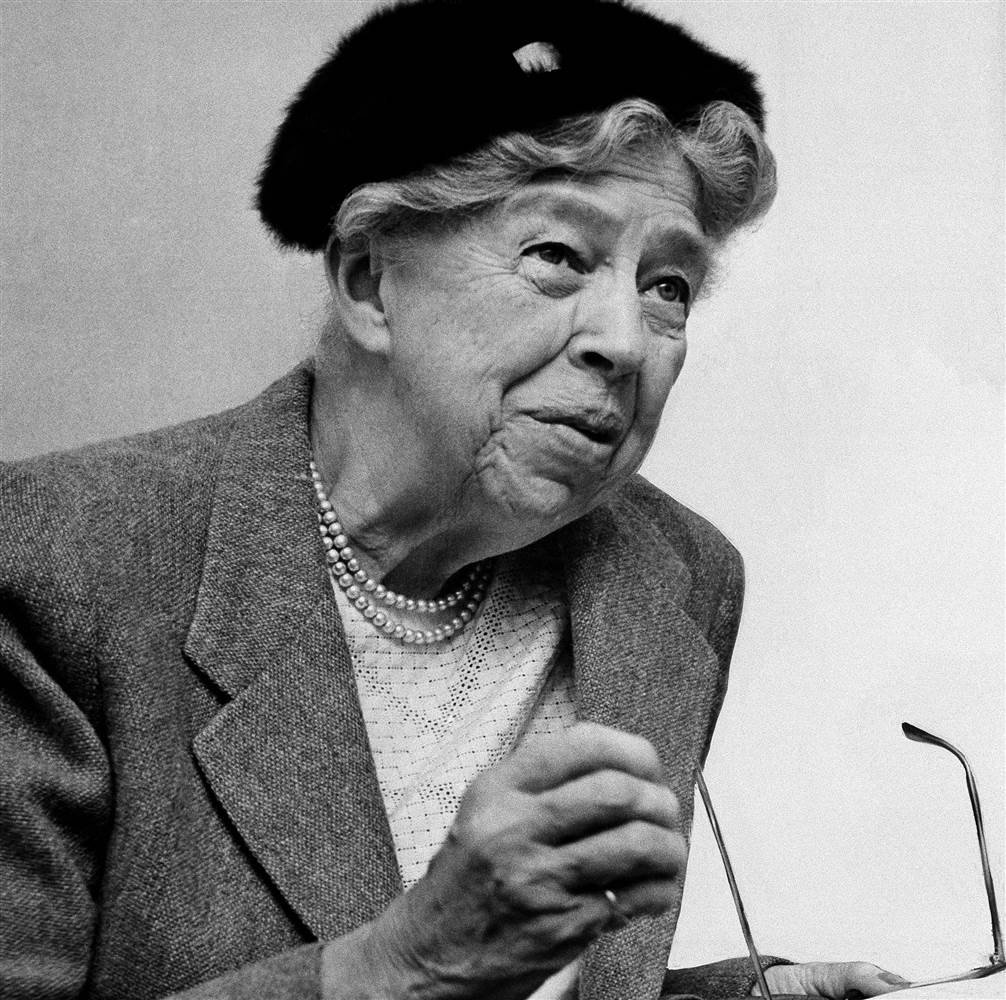 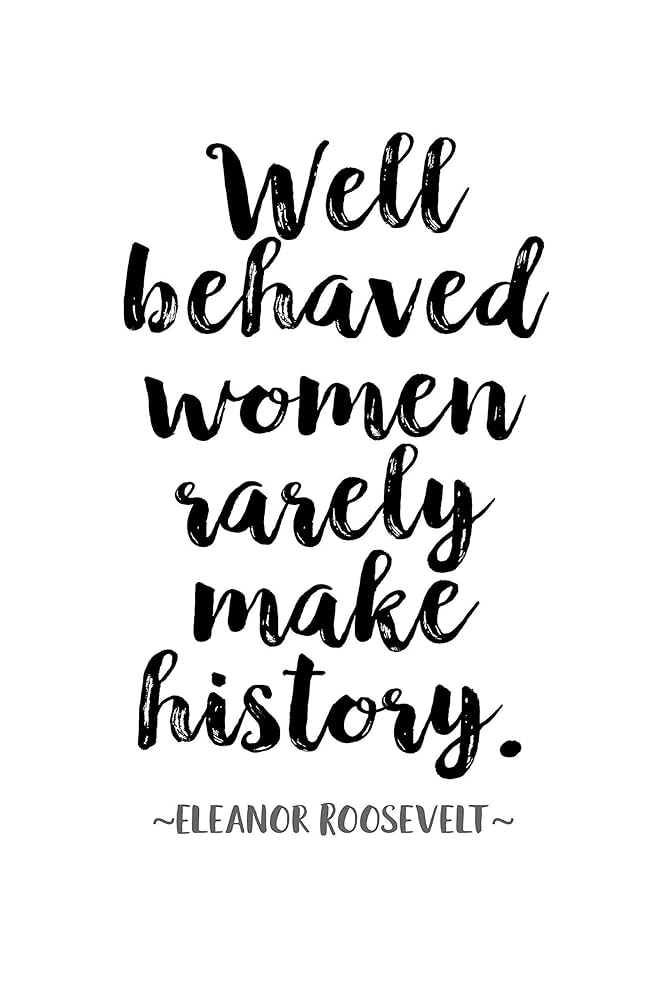 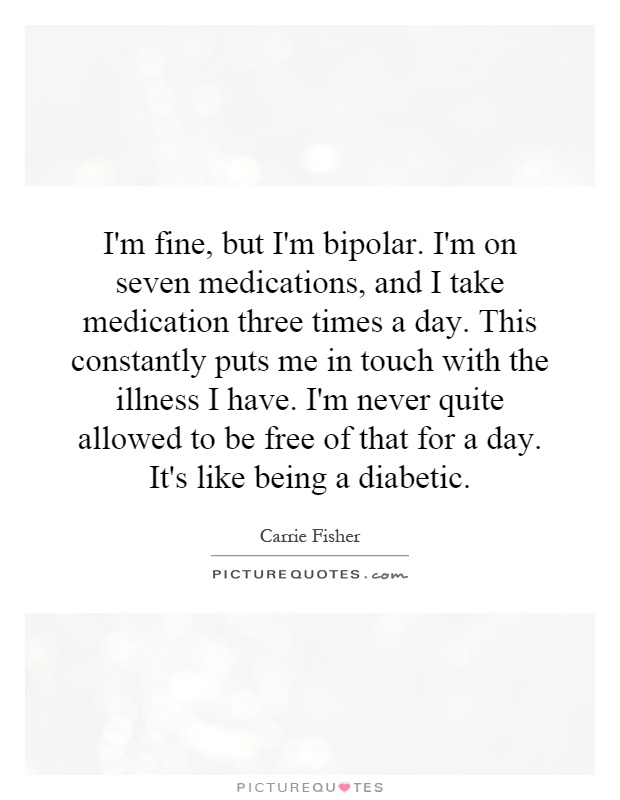 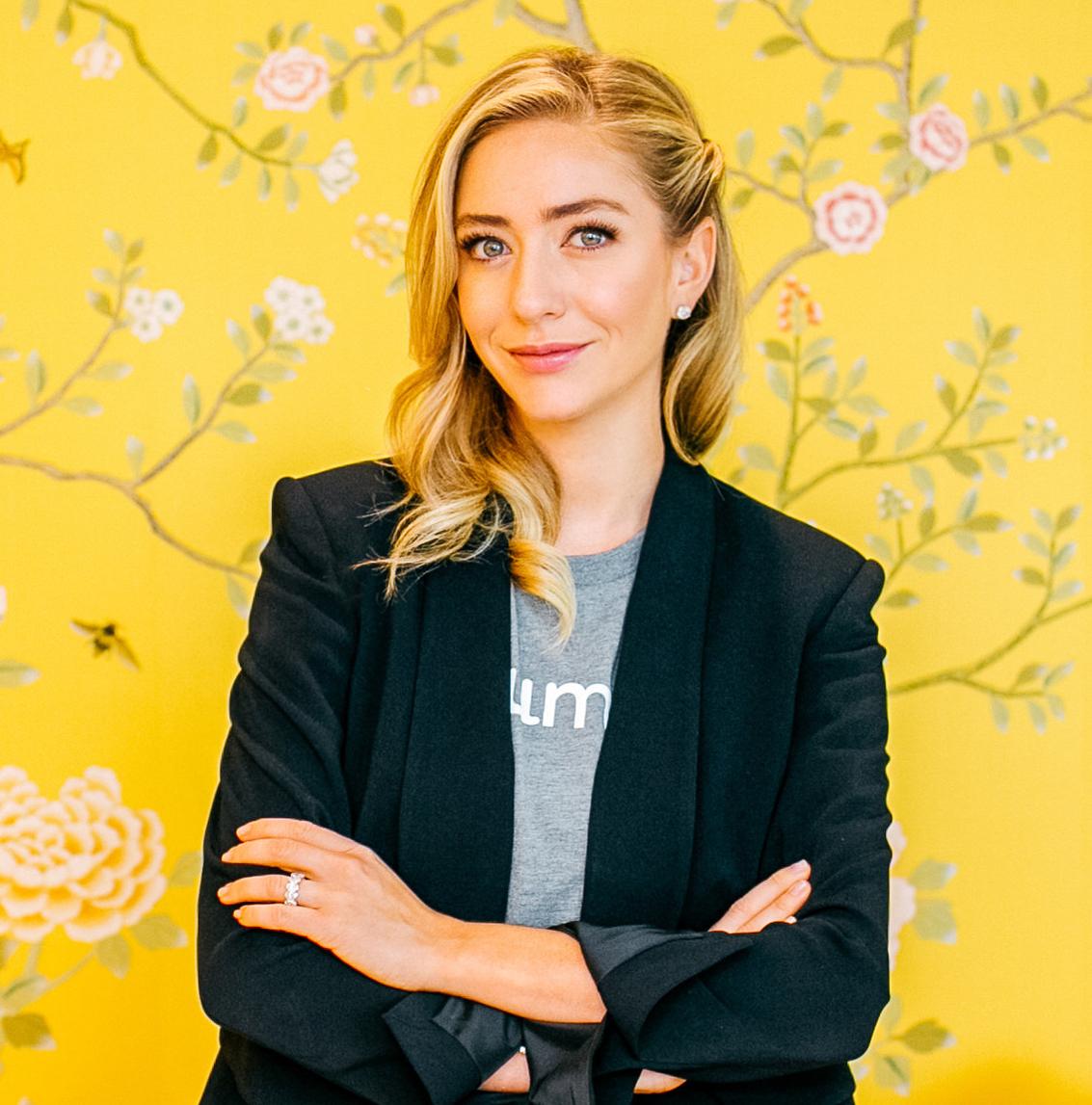 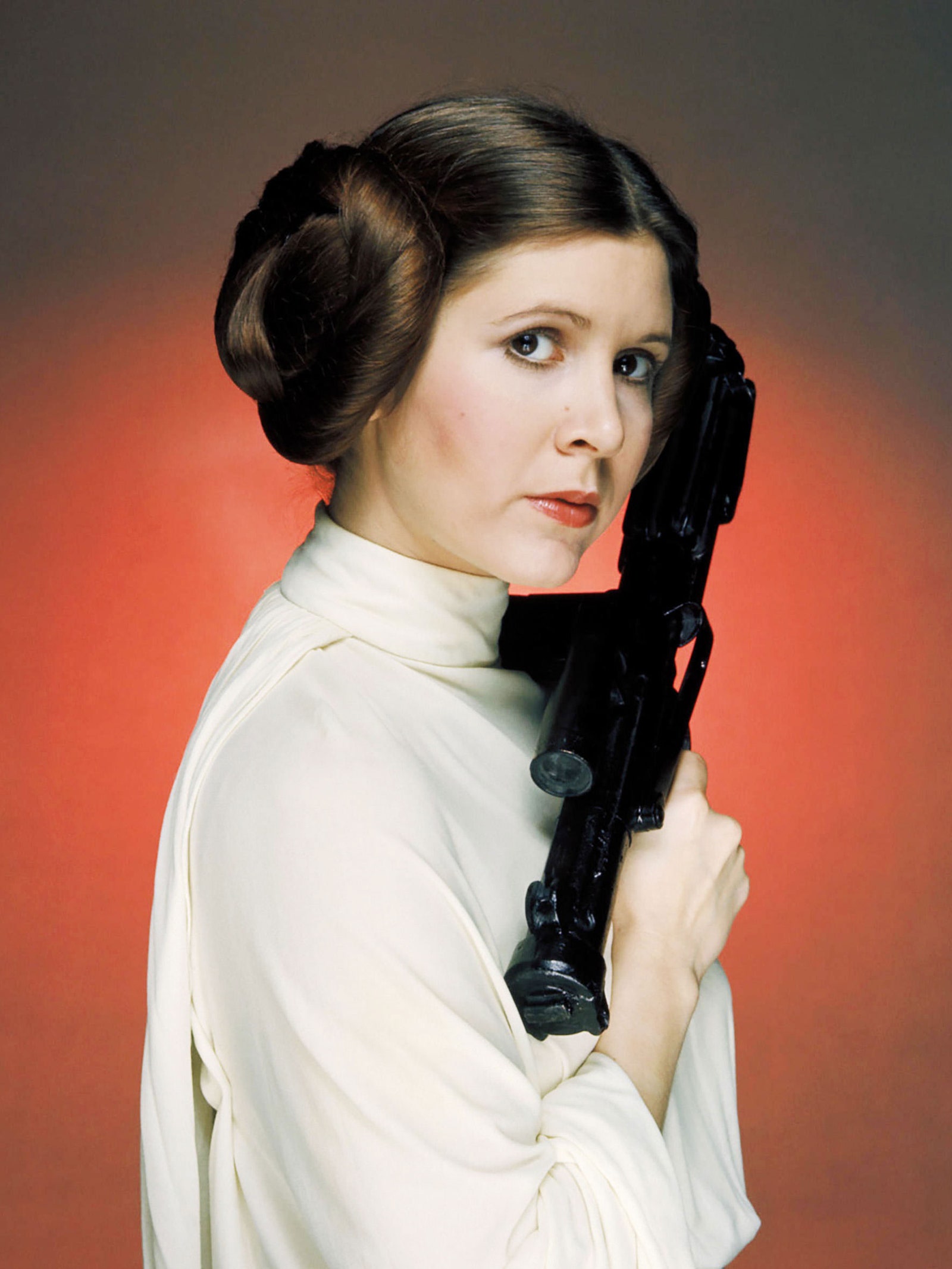 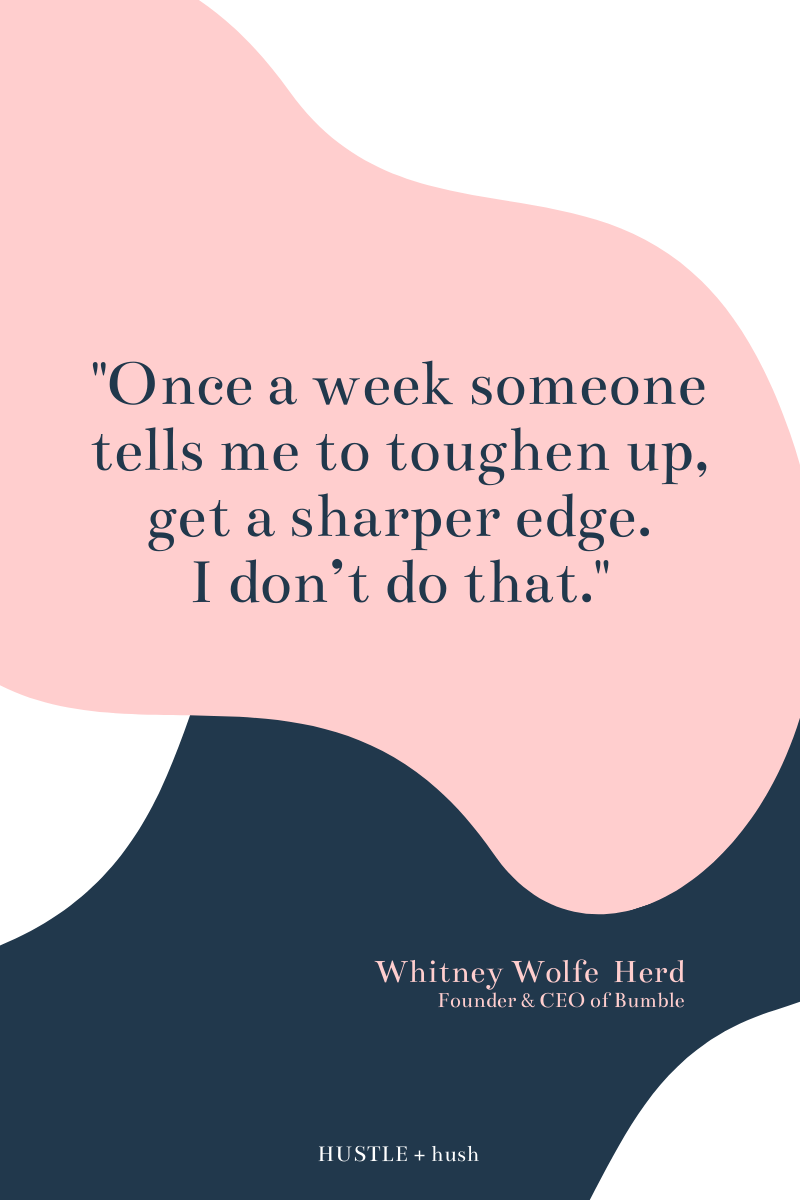 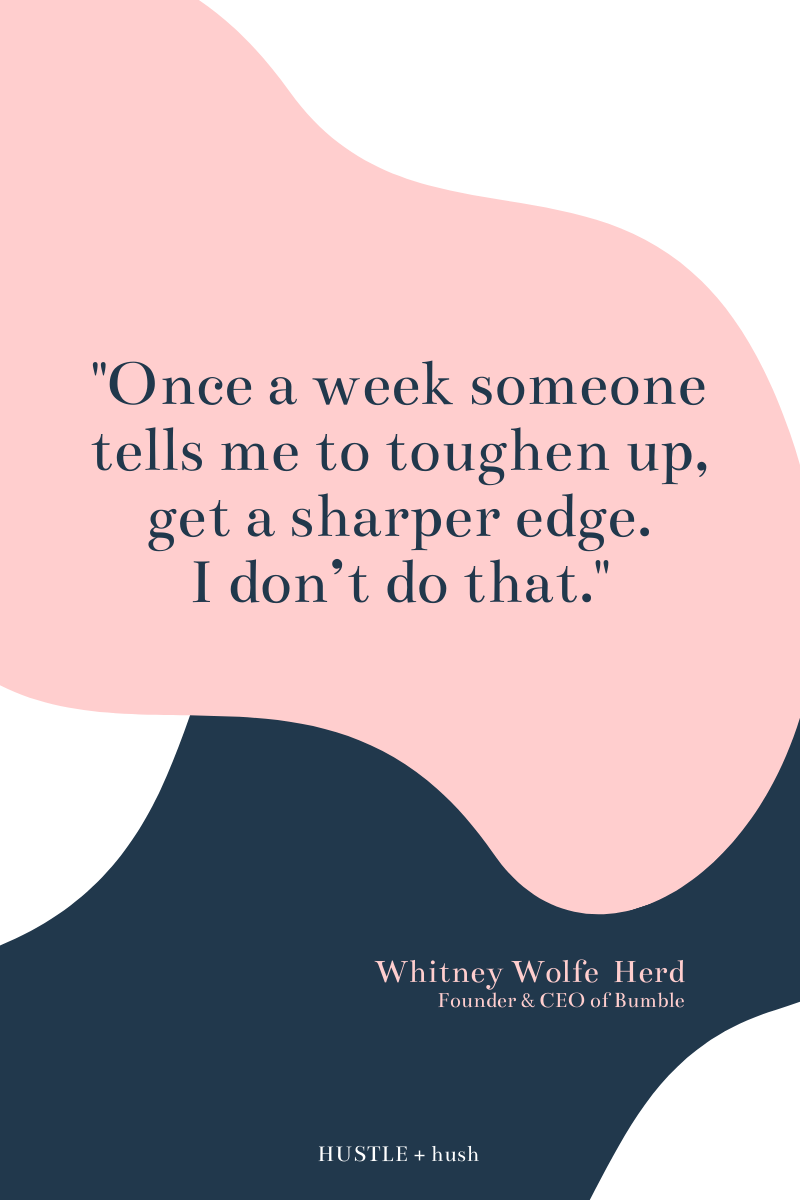 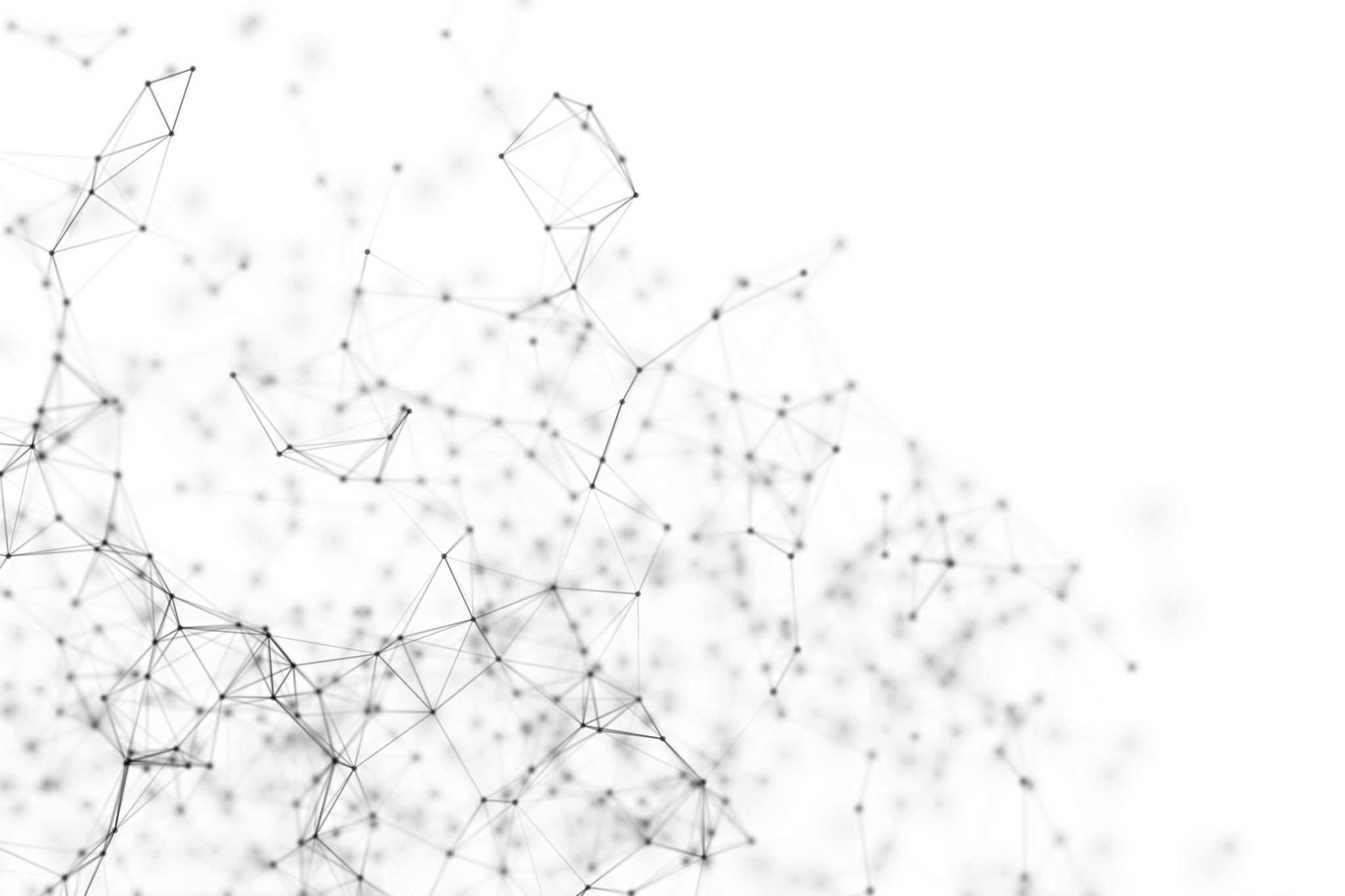 SIMPLE PRESENT
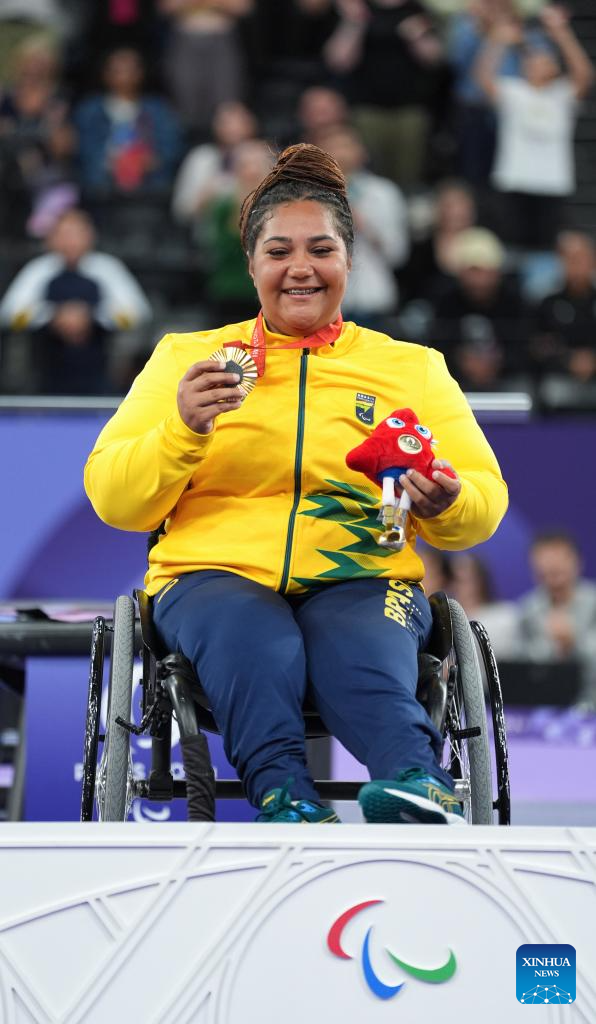 Gold medalist Tayana Medeiros (C) of Brazil, silver medalist Zheng Feifei (L) of China and bronze medalist Marion Alejandra Serrano Guajardo of Chile pose for photos during the awarding ceremony of the women's up to 86kg final of para powerlifting at the Paris 2024 Paralympic Games. Tayana Medeiros (L) of Brazil reacts after winning the women's up to 86kg final of para powerlifting at the Paris 2024 Paralympic Games in Paris, France, Sept. 8, 2024 (Xinhua/Lian Yi).
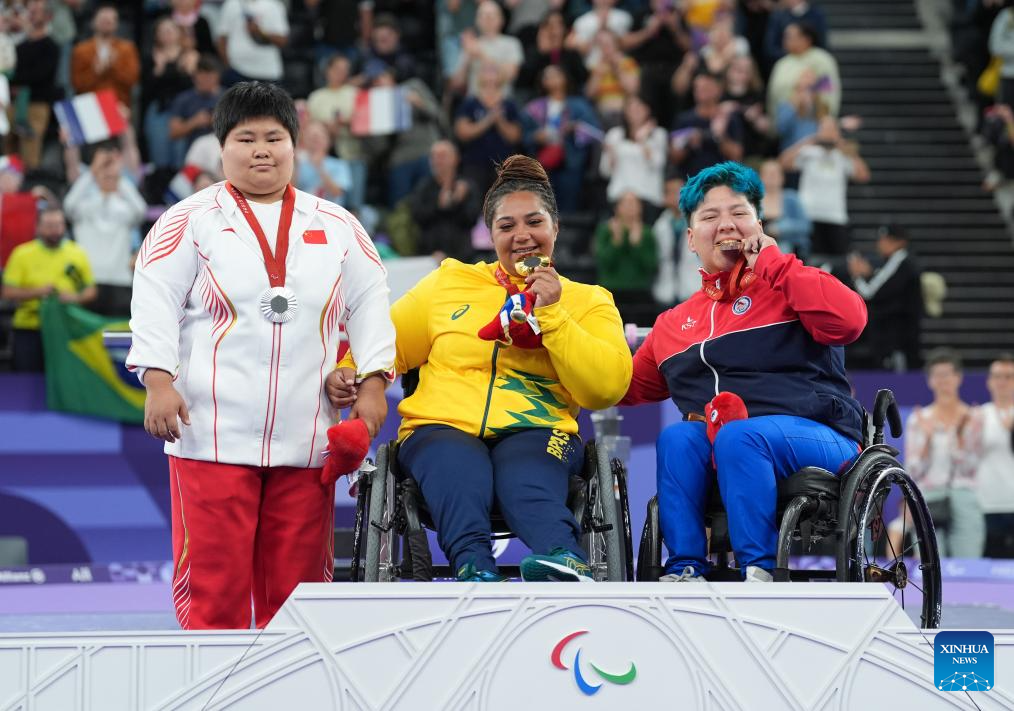 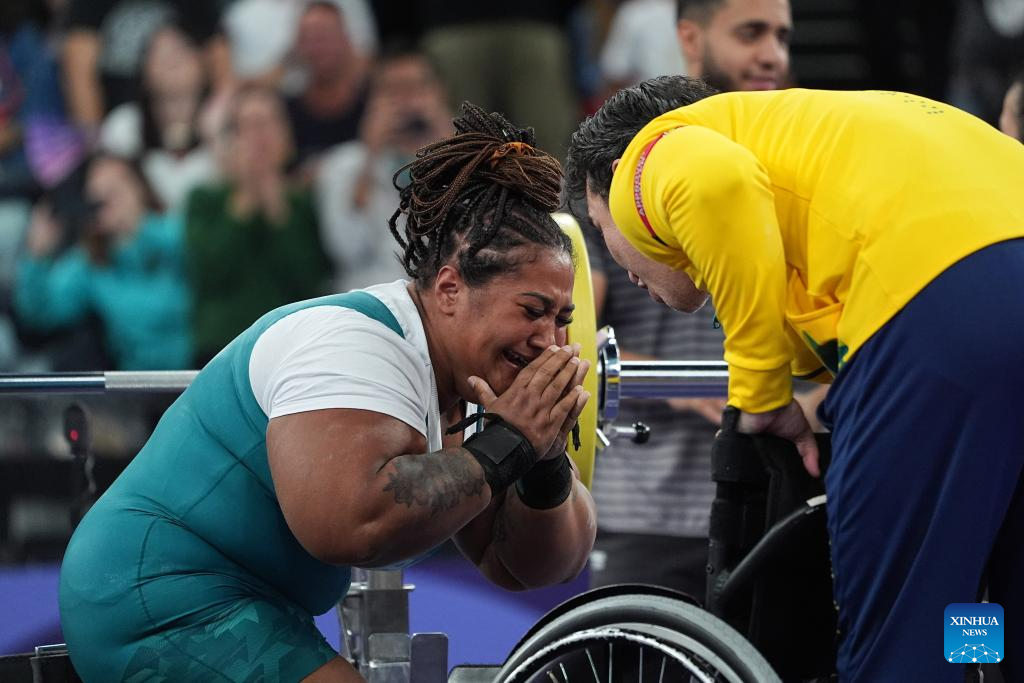 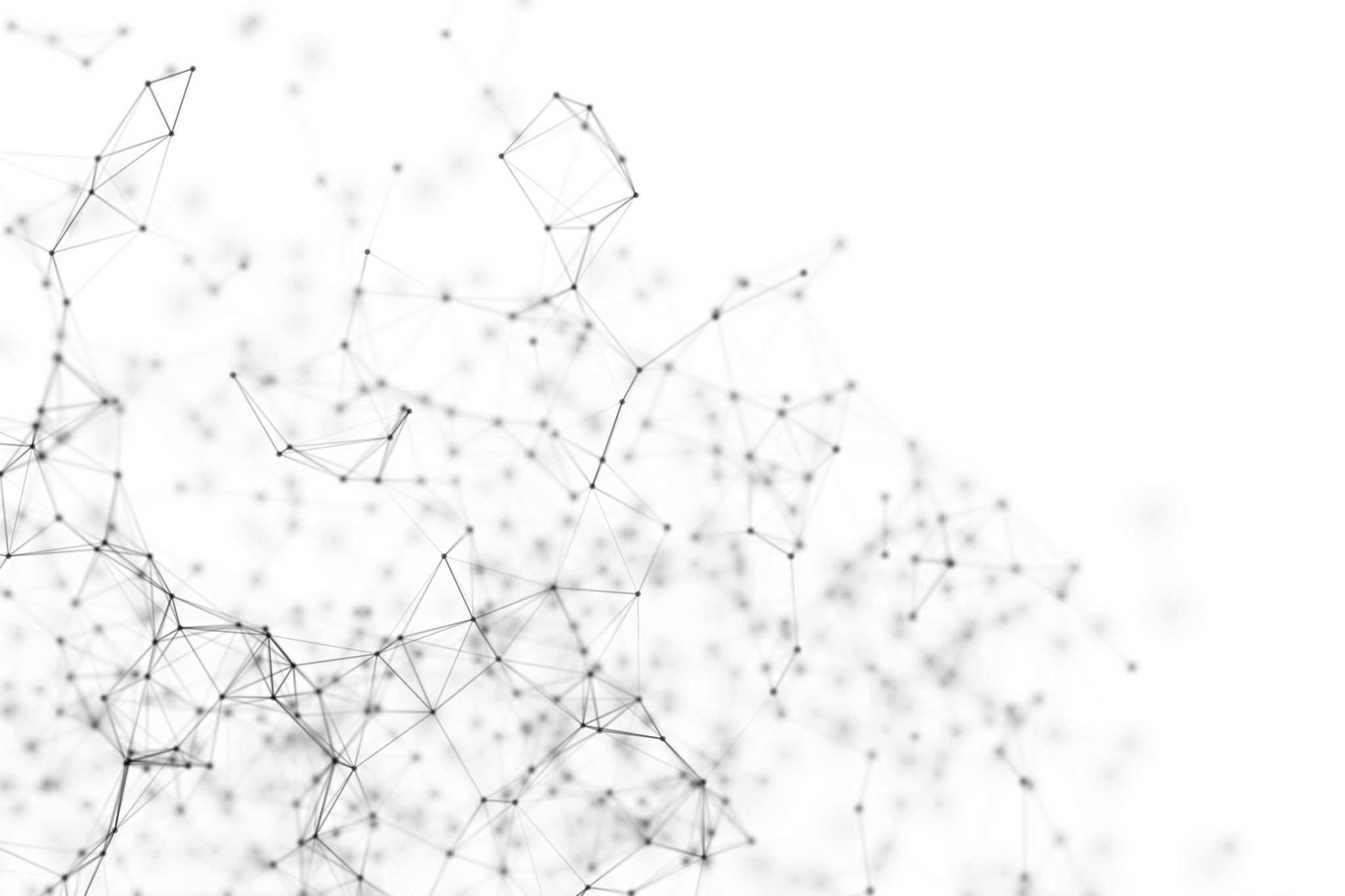 PRACTICE
Acesse e pratique o Simple Presente Tense:

https://agendaweb.org/verbs/present_simple-exercises.html

Acesse e pesquise materiais explicativos sobre o assunto:
https://docentes.ifrn.edu.br/cristianecruz/Materiais%20de%20Aula/
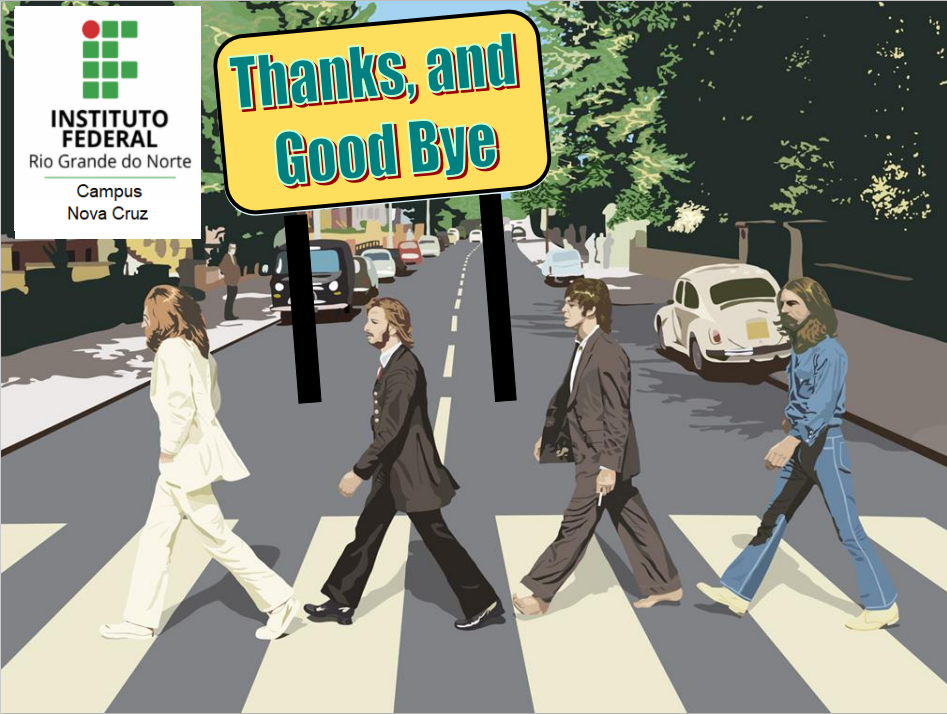 REFERENCES: 
https://mundoeducacao.uol.com.br/ingles/simple-present.htm
https://english.news.cn/20240908/ab7de927dea2438fbf4d4e53e9e731bf/c.html
https://google.com/search